Интернет-маркетинг для бизнеса в 2019 году
Антон Воронюк, WebPromo
Наши клиенты
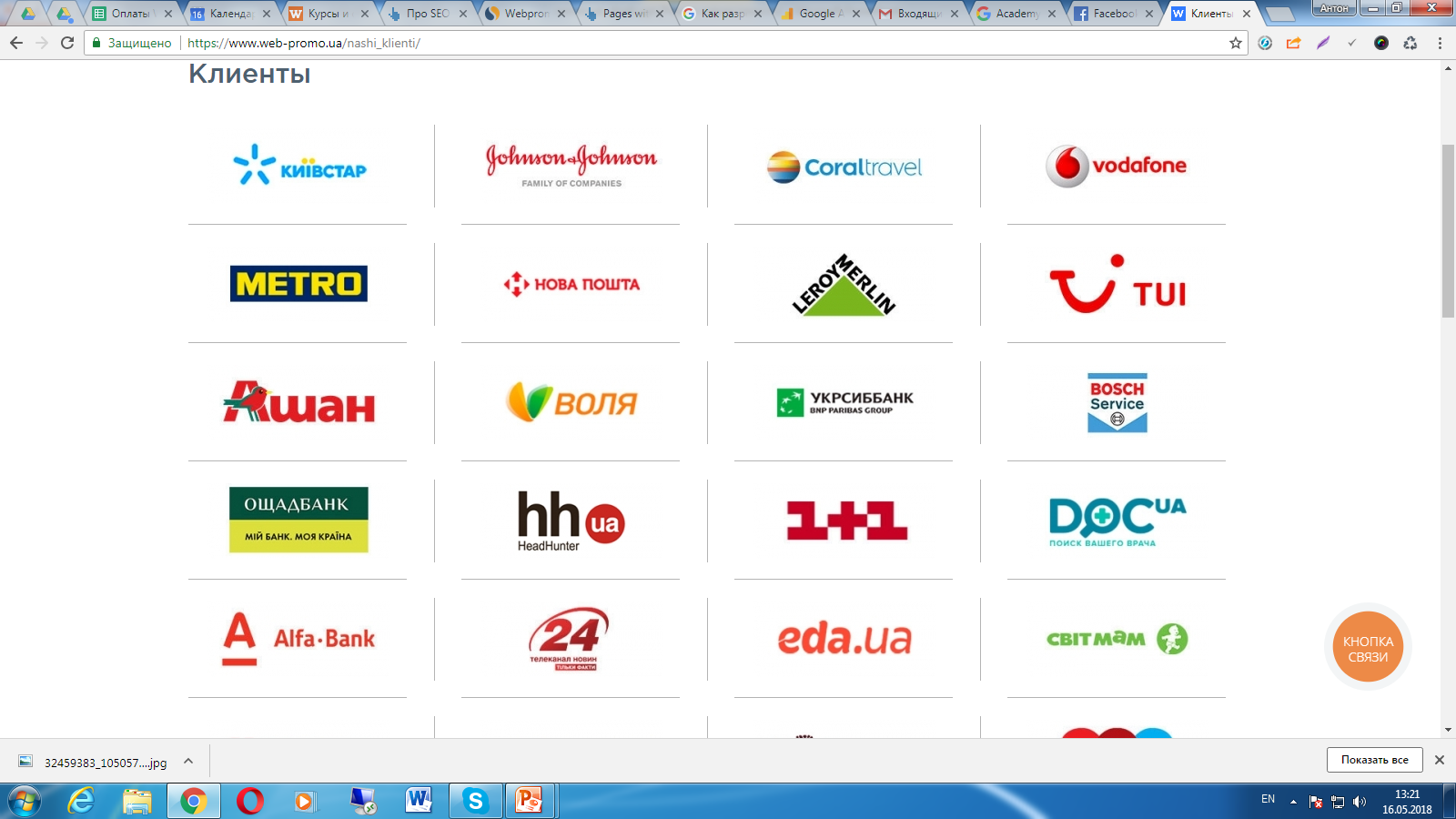 О WebPromoExperts
18 образовательных очных и дистанционных программ (5500+ студентов)
Онлайн-конференции (до 17000 включений, 2400+ в онлайне)
Вебинары (300-1500 посетителей)
Бесплатные семинары (200-700 человек)
Блог (50 000 посещений в месяц)
YouTube (почти 1М просмотров)
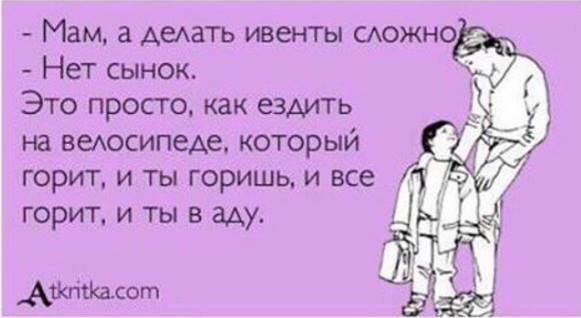 Тренды
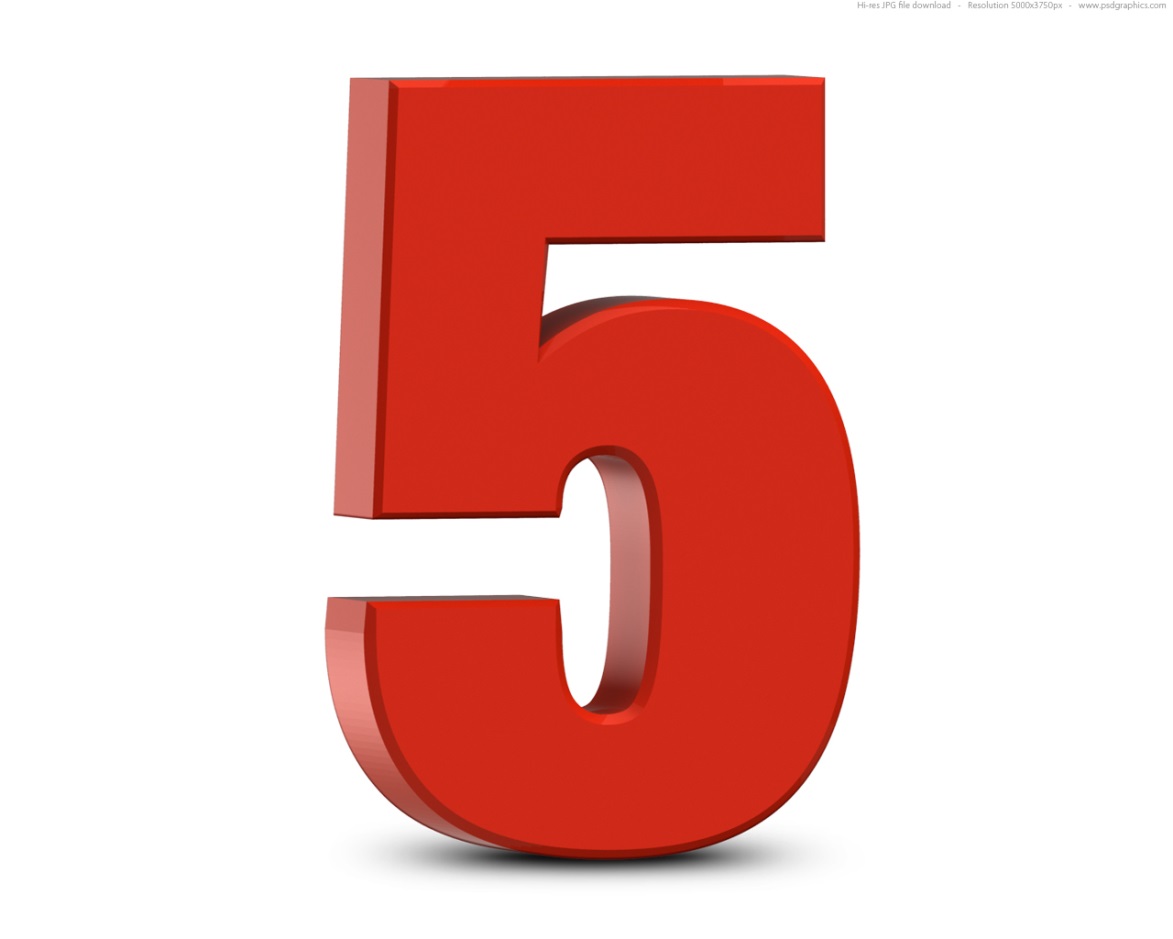 1. Рост конкуренции
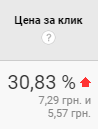 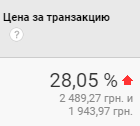 2. Сквозная аналитика
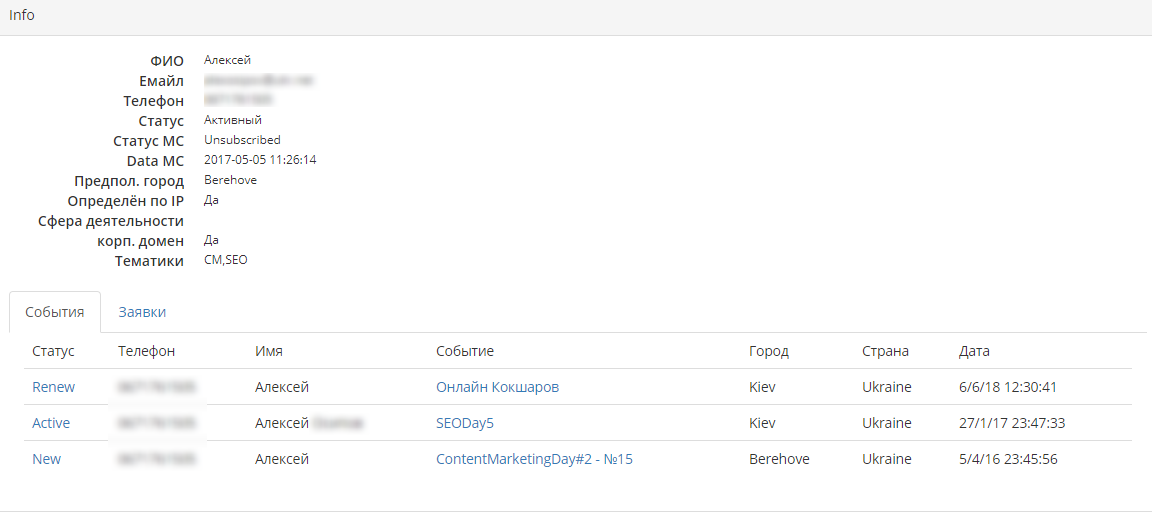 3. Смерть Facebookа?
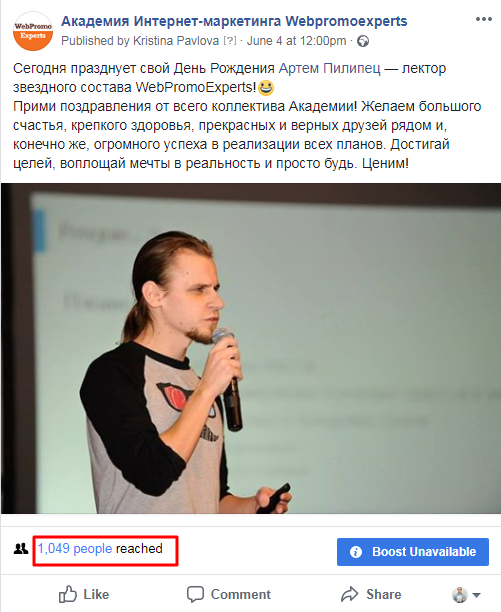 4. Уход в контент-маркетинг
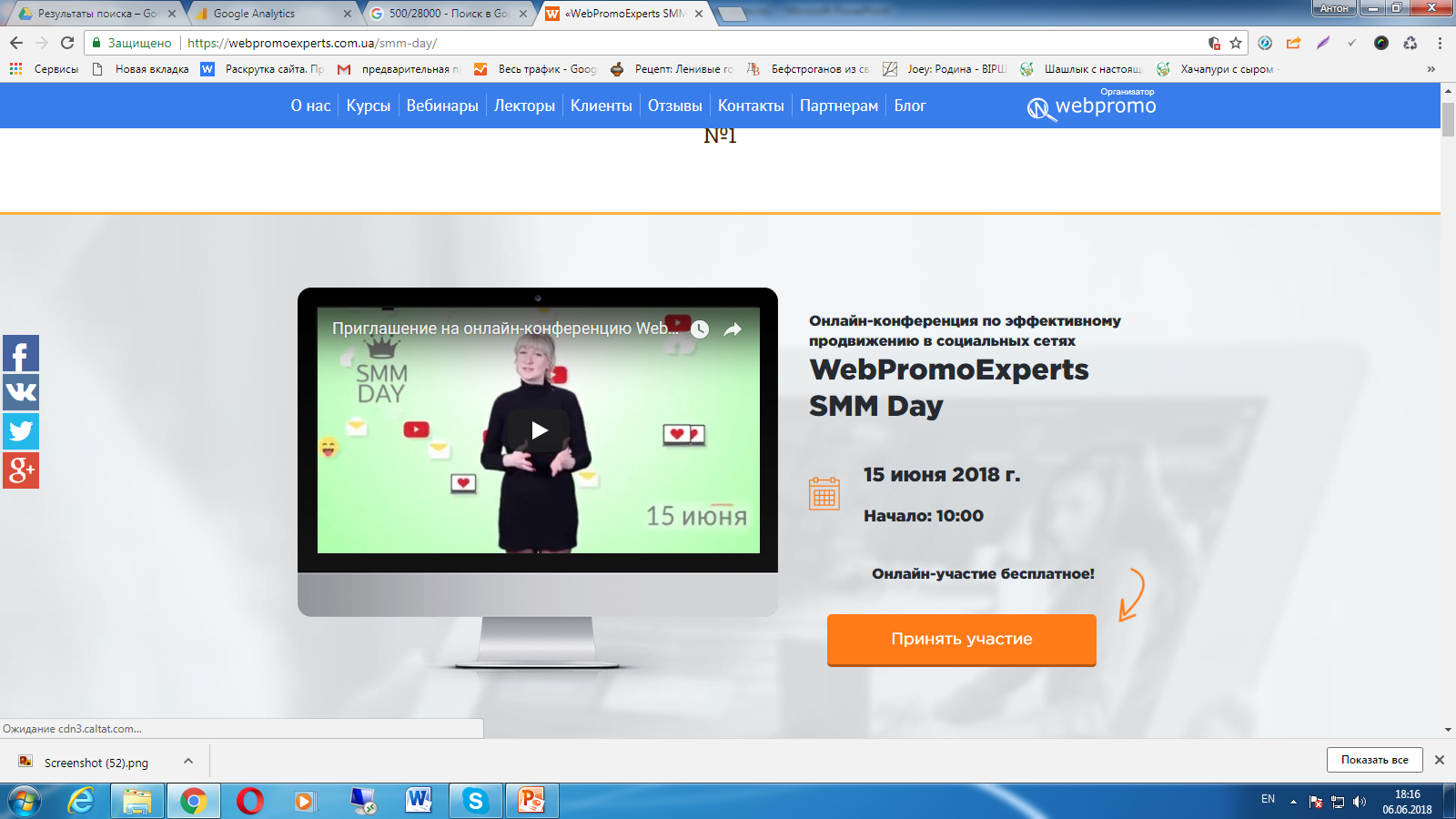 5. Акцент на inhouse-команды
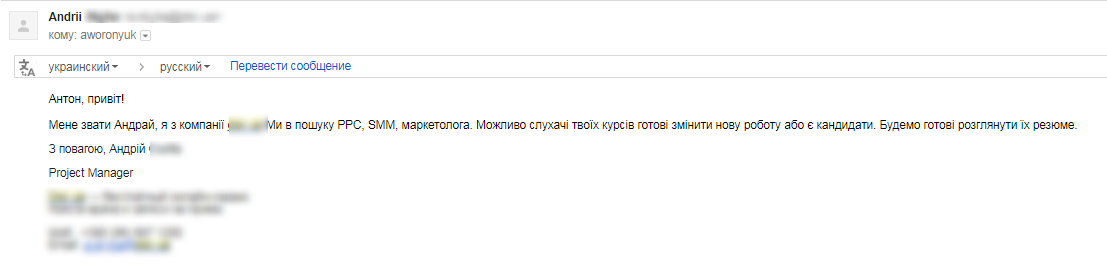 Стратегия
Кто мы? – Миссия, видение, ценности
Что предлагаем? – Продукт / услуга
Где? – Конкурентный анализ
Зачем? – KPI, веб-аналитика
Кто? – Персонажи 
Как? – Источники трафика
Как сделать лучше? - Оптимизация
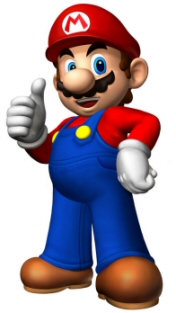 1. Кто мы?
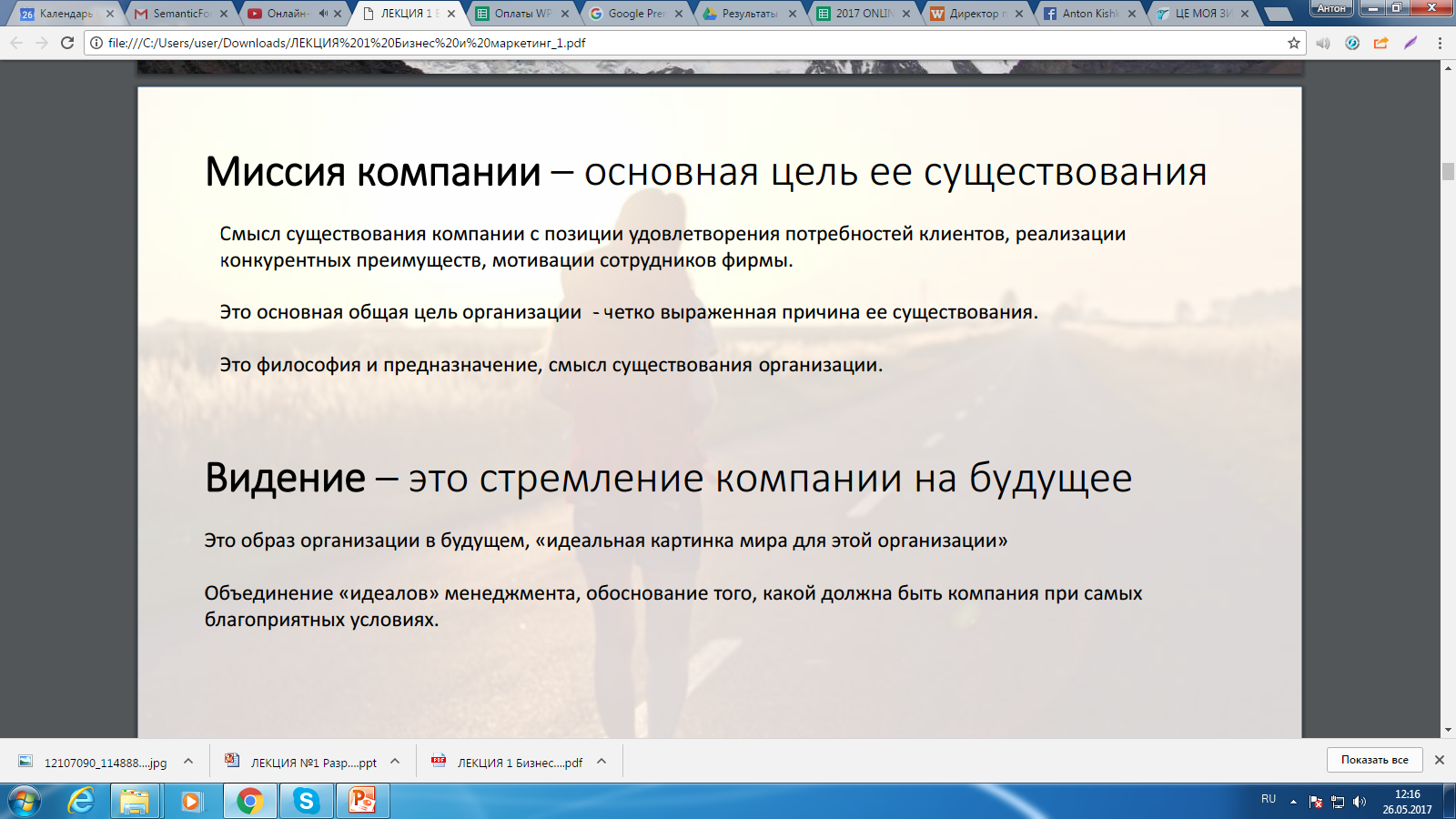 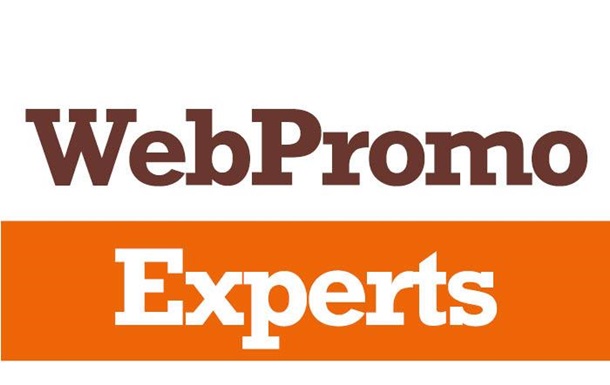 Наша миссия: 
Помогаем бизнесу увеличивать онлайн-продажи
2. Продукт
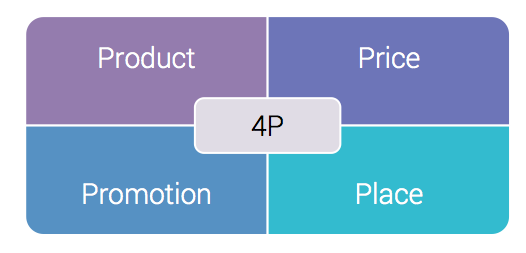 3. Где?
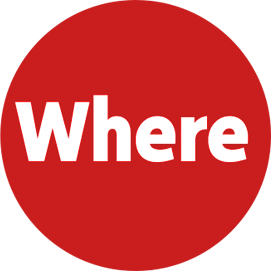 Почему же продают другие? Similarweb.com знает!
Что делают в поиске?
Мир – SEMRush.com	
Украина – Serpstat
Россия – SEMRush + SpyWords
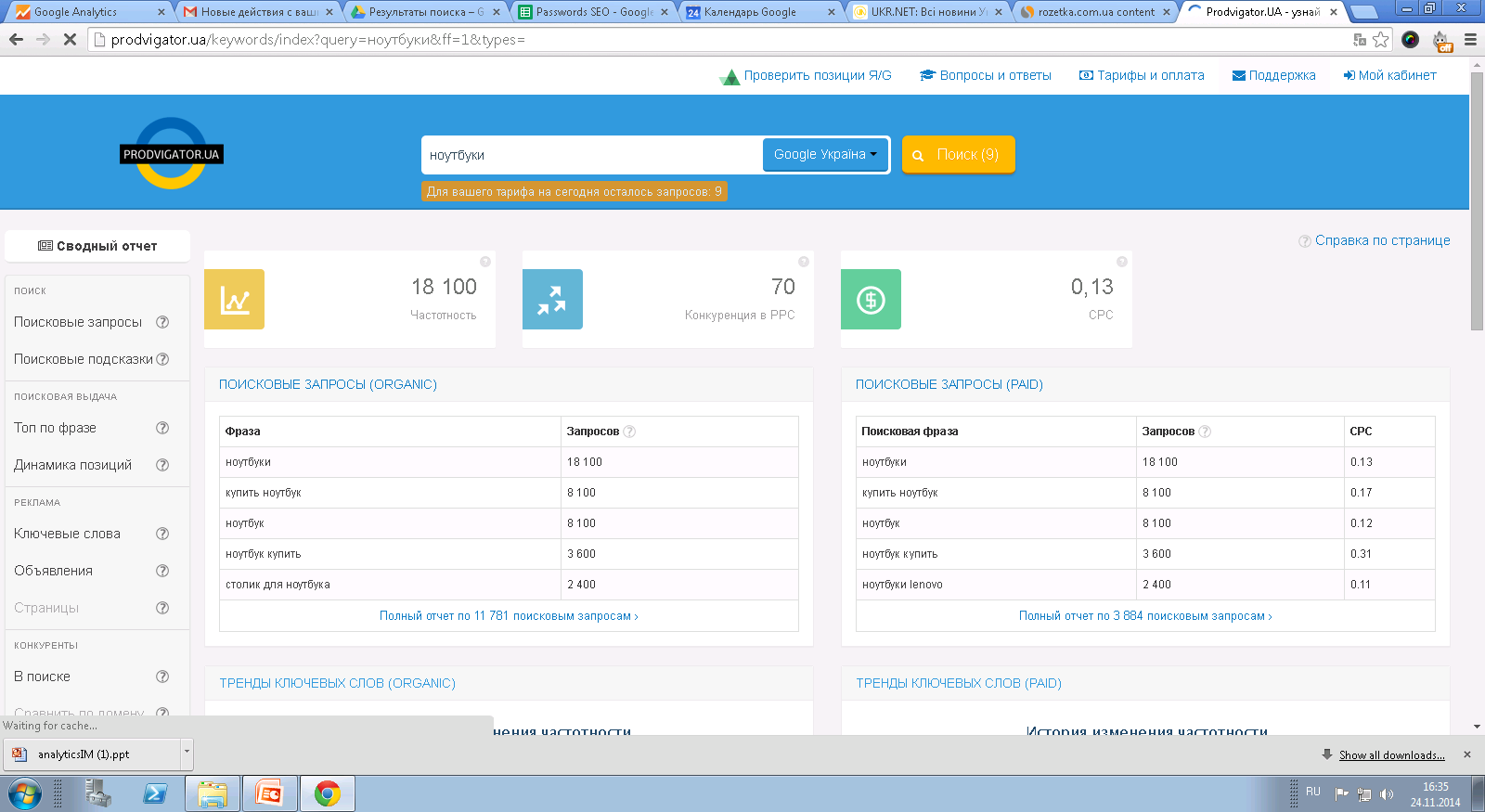 Что делают в соц. сетях?
BuzzSumo, Ahrefs – успешный контент
SemanticForce, Youscan – упоминания
Publer – реклама ВК, ОК, Instagram
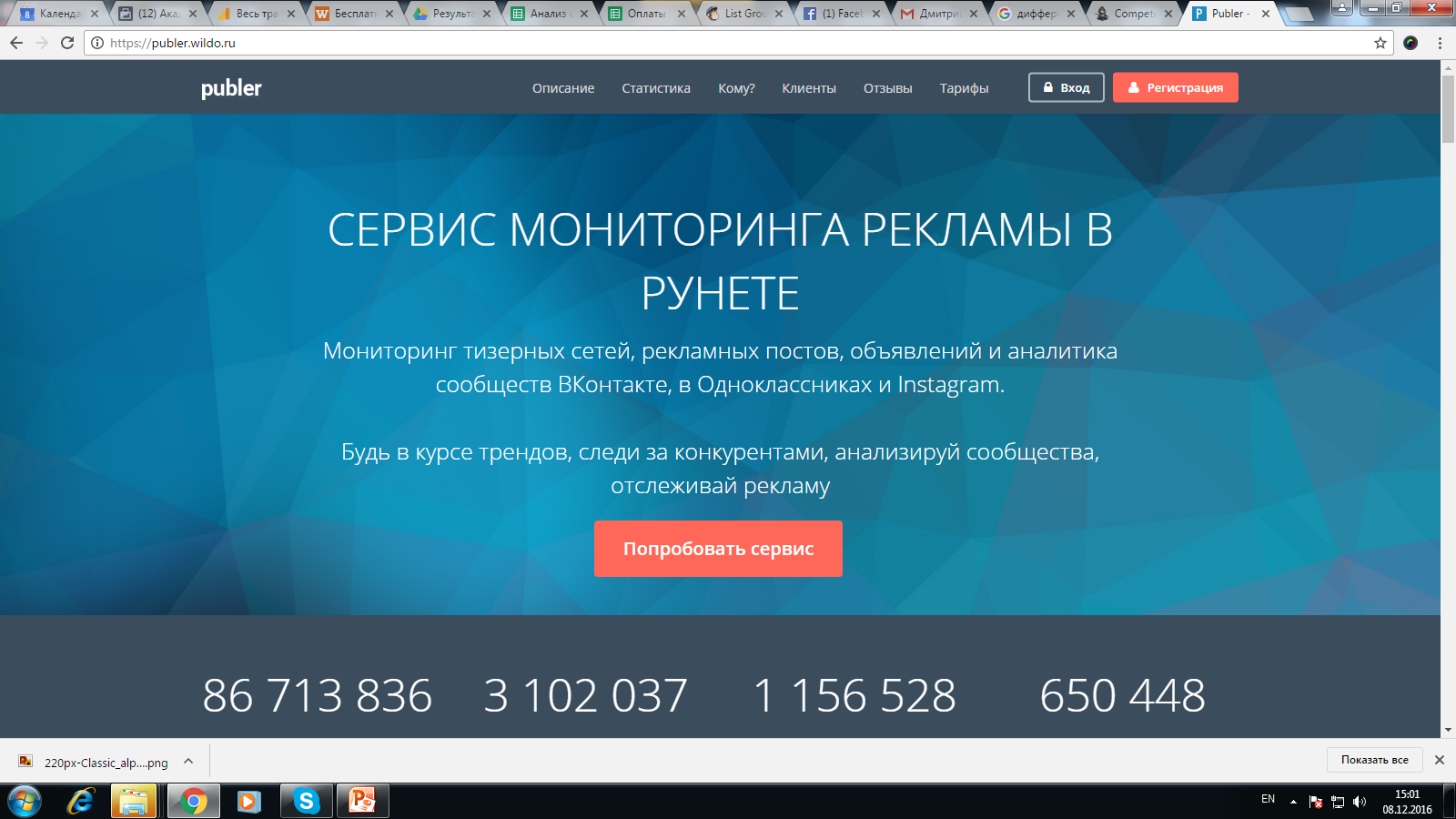 Что отправляют в письмах?
Email Competitors – база рассылок
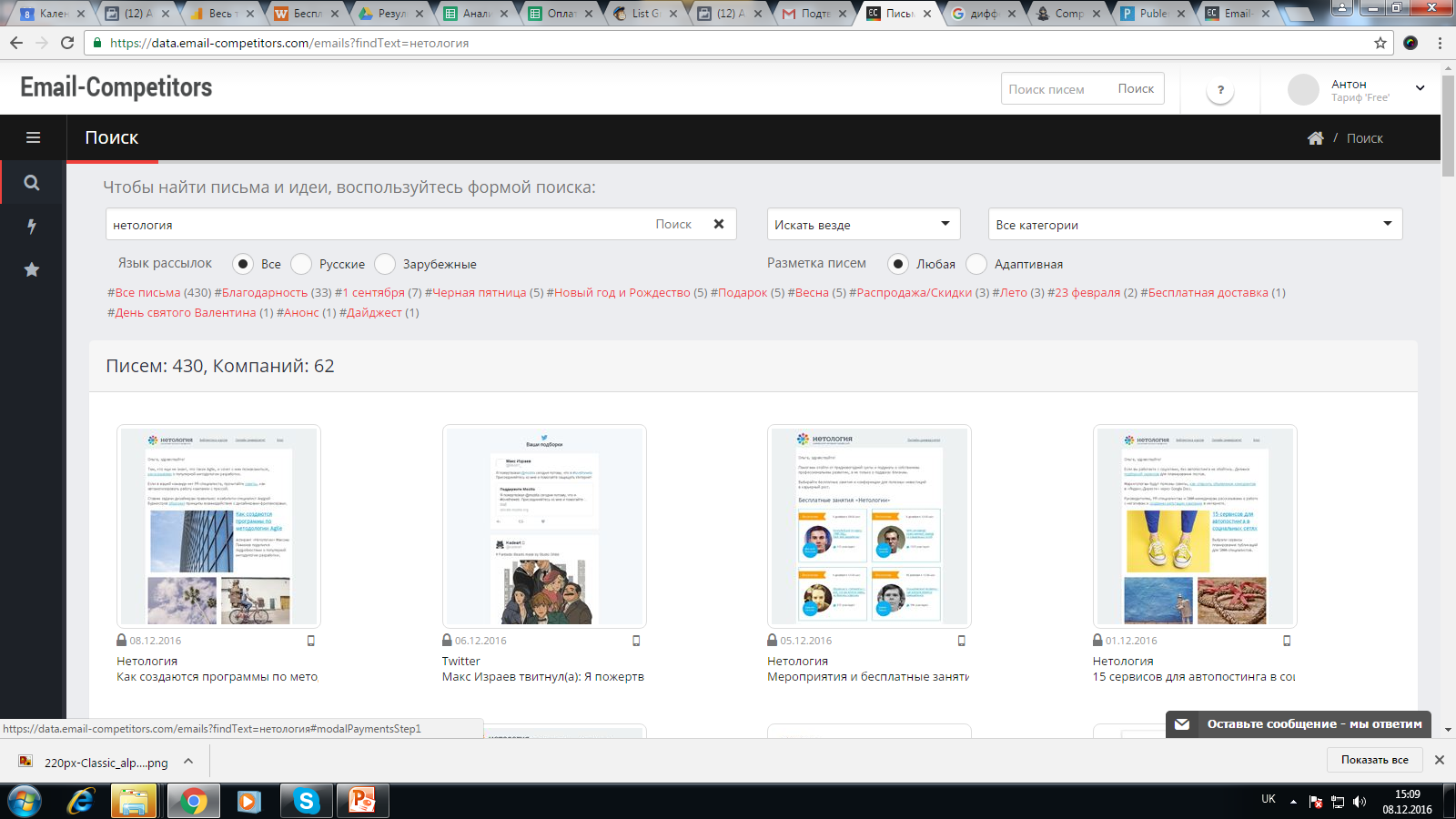 Пример упр. решений №1
SEO-трафик - рост 2X в год
Вывод: мы красавчики!
seoprofy.ua – 4 года, 1020 стр., DR 56, RD 849
WPE – 4 года, 1730 стр. DR 57, RD 925
Similarweb – трафик в 2 раза меньше
̶В̶ы̶в̶о̶д̶:̶ ̶м̶ы̶ ̶к̶р̶а̶с̶а̶в̶ч̶и̶к̶и̶!̶
Вывод: изменение стратегии SEO
Результат: улучшение динамики на 55%
4. Зачем?
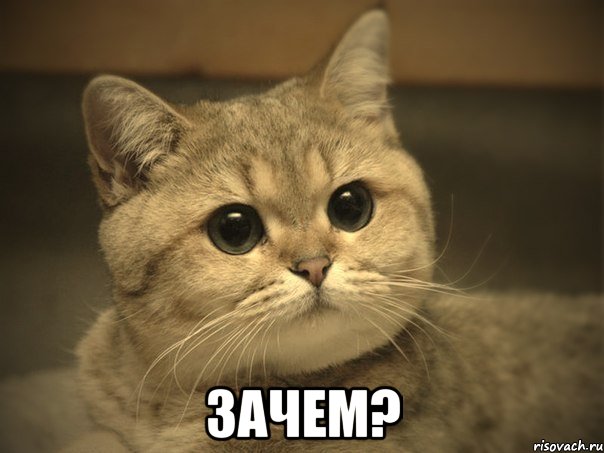 Начнем со SMART
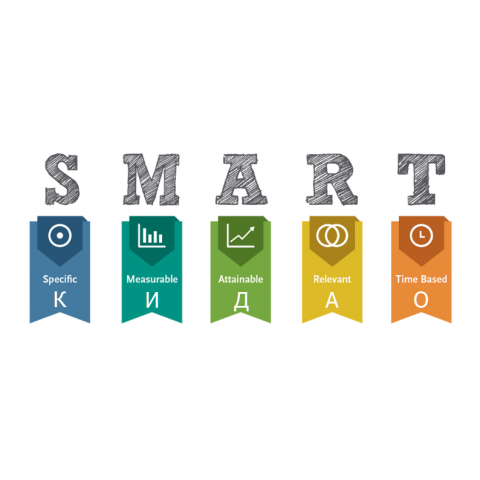 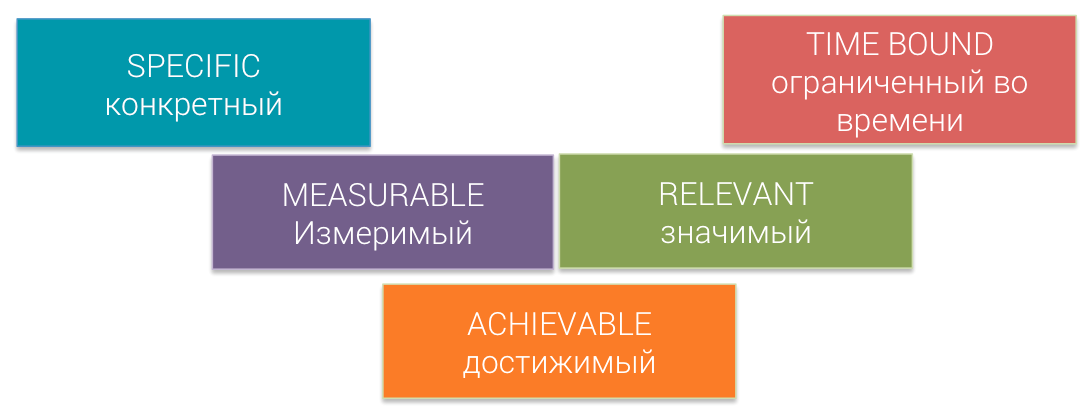 KPI
Транзакций 
Доход 
Трафик 
CPC, грн 
Затраты, грн 
Стоимость транзакции
Ассоц. транзакции
 Доход асоц. тр 
Подписка 
ROI с ассоц. 
ROI факт
Что нужно для работы?
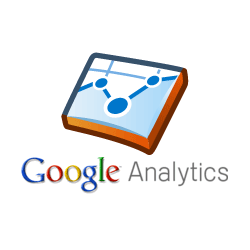 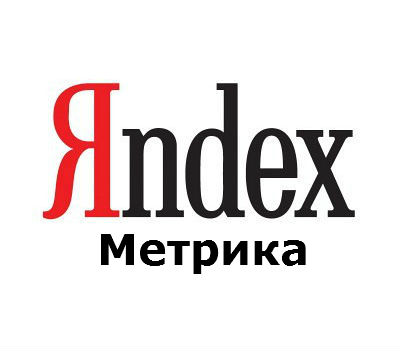 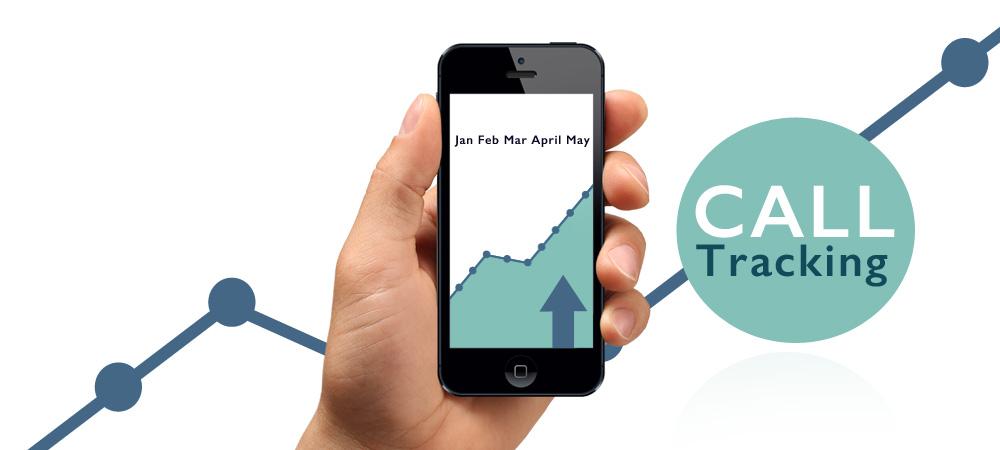 Ооочень долгое
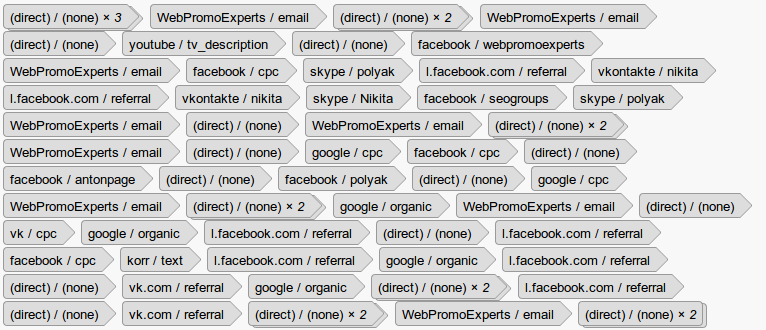 Что нужно для работы?
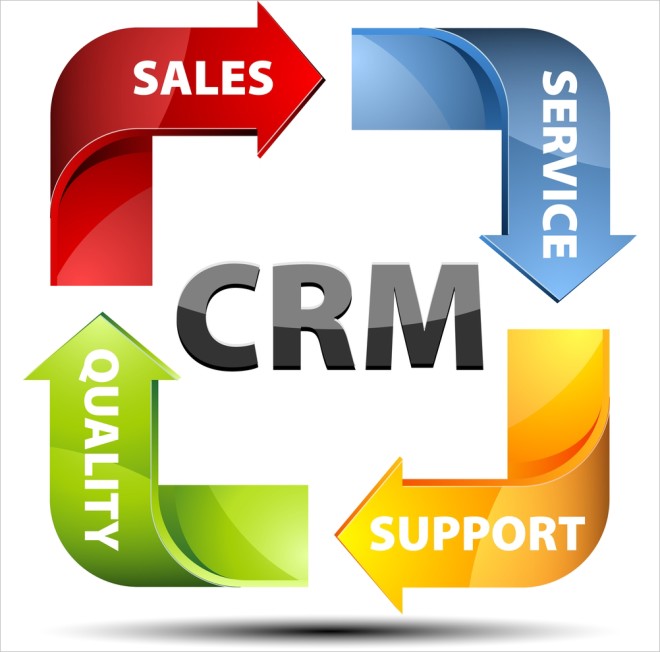 Суть в LTV
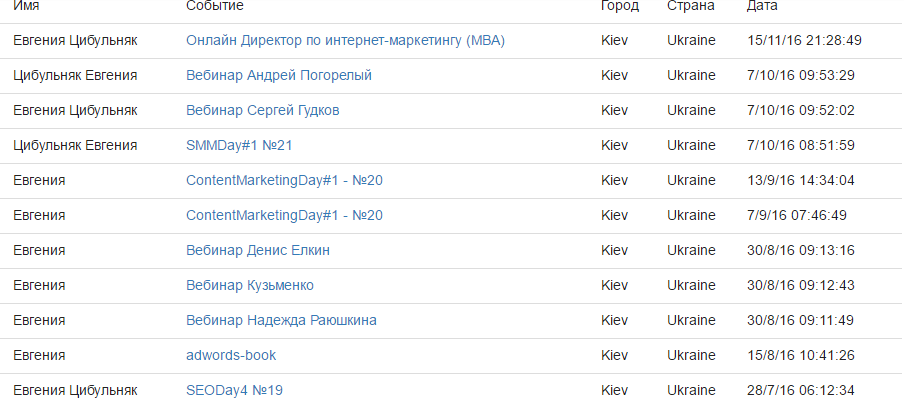 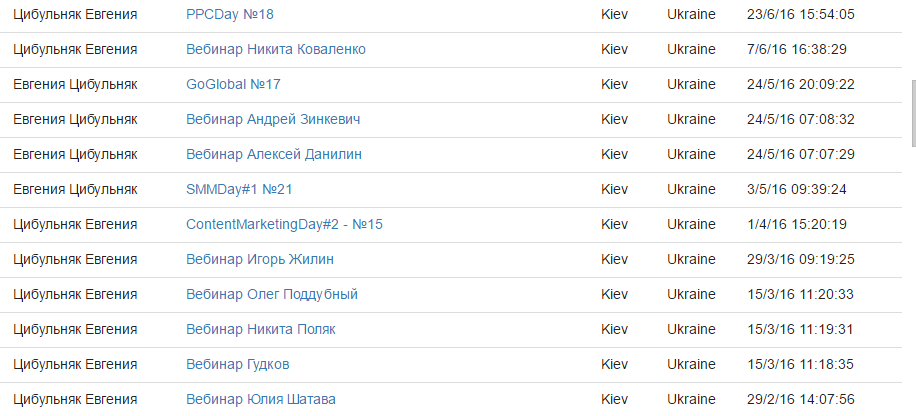 Пример упр. решений №3
Получили 5 заявок на MBA за $55 – круто!
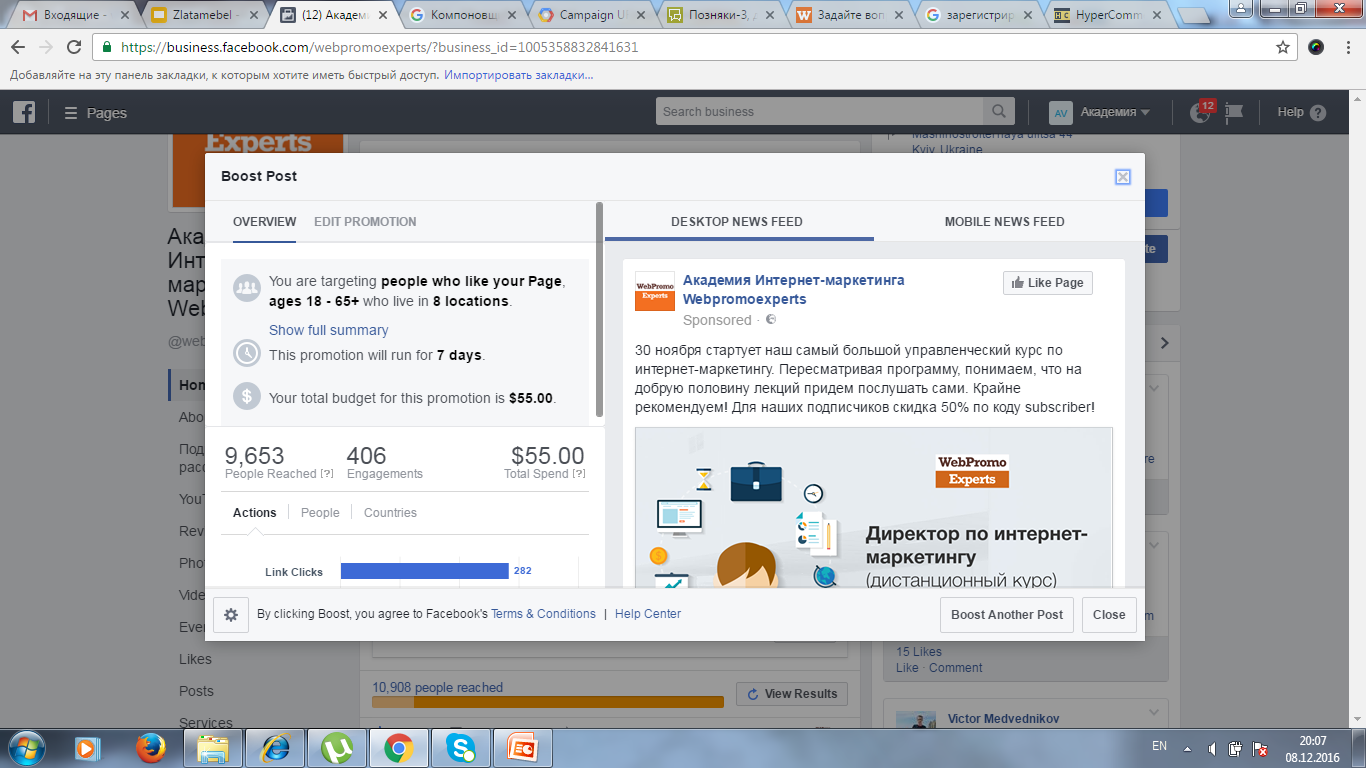 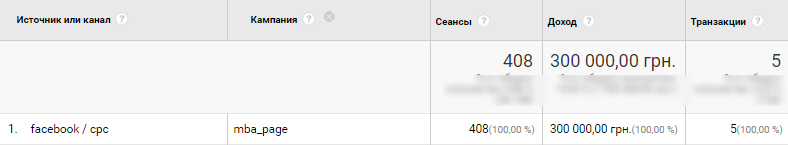 5. Кто? Рисуем персонажей
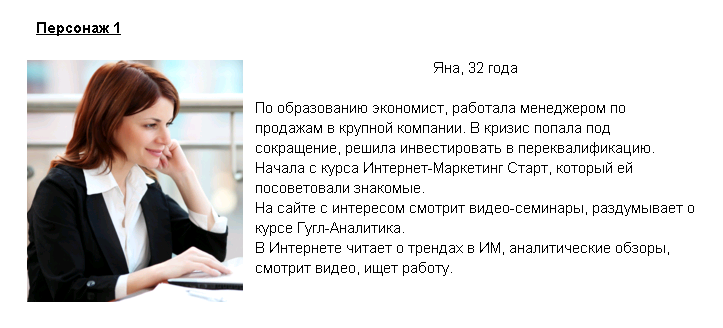 Кто?
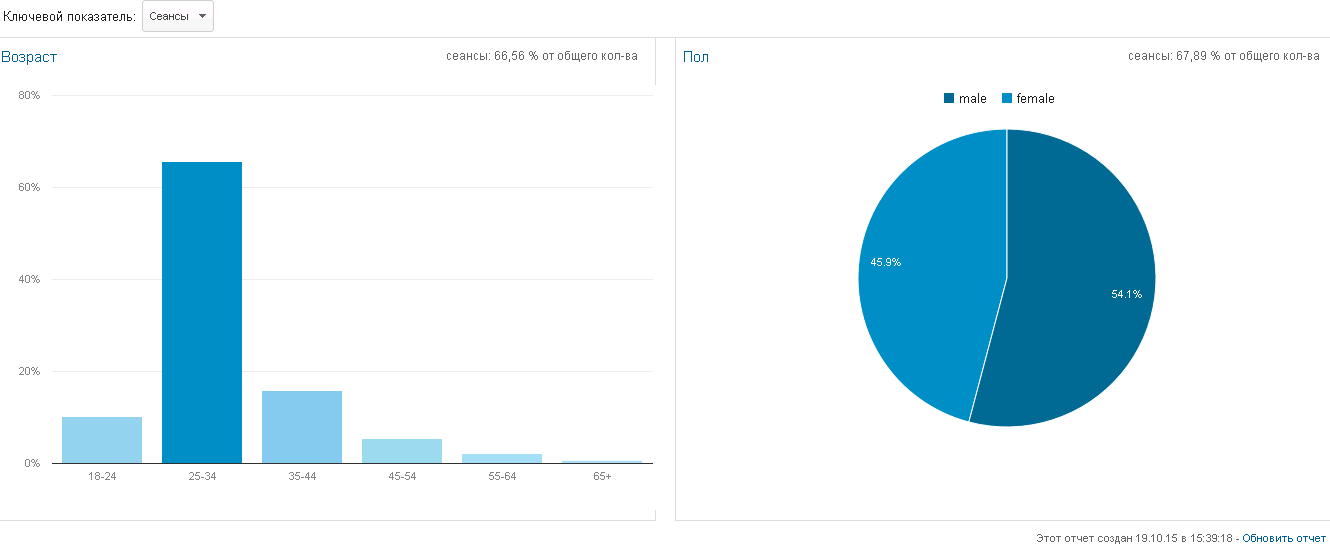 Чем интересуется?
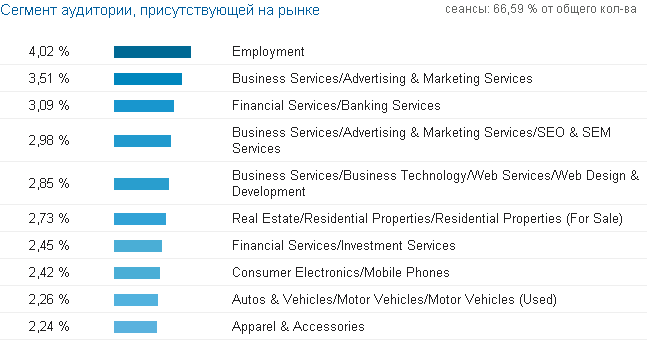 Где живет?
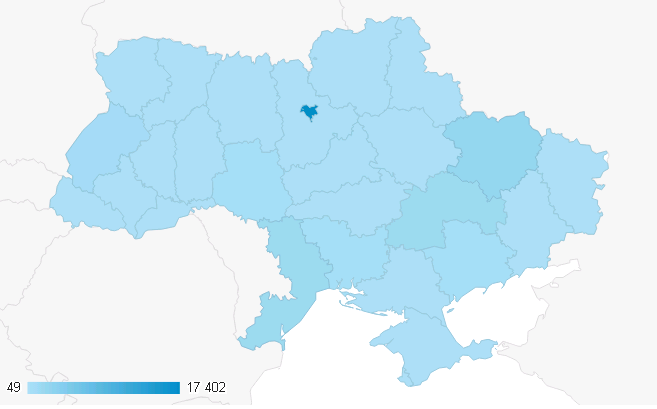 Как читает?
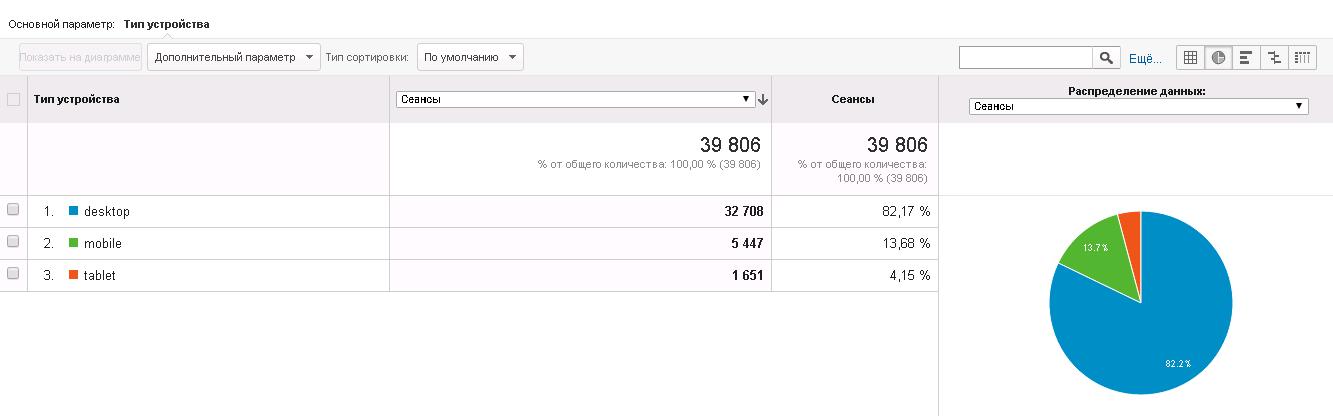 Вспомним про персонажей
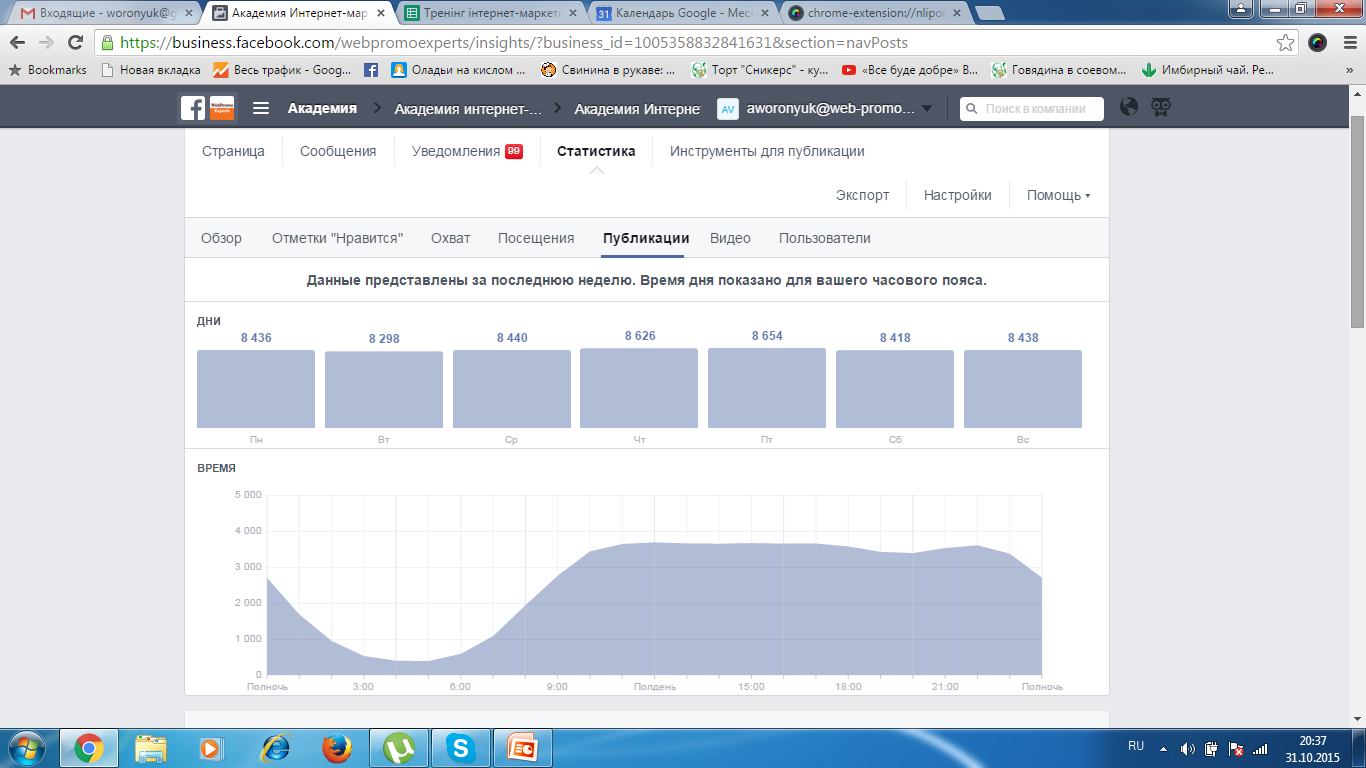 Вспомним про персонажей
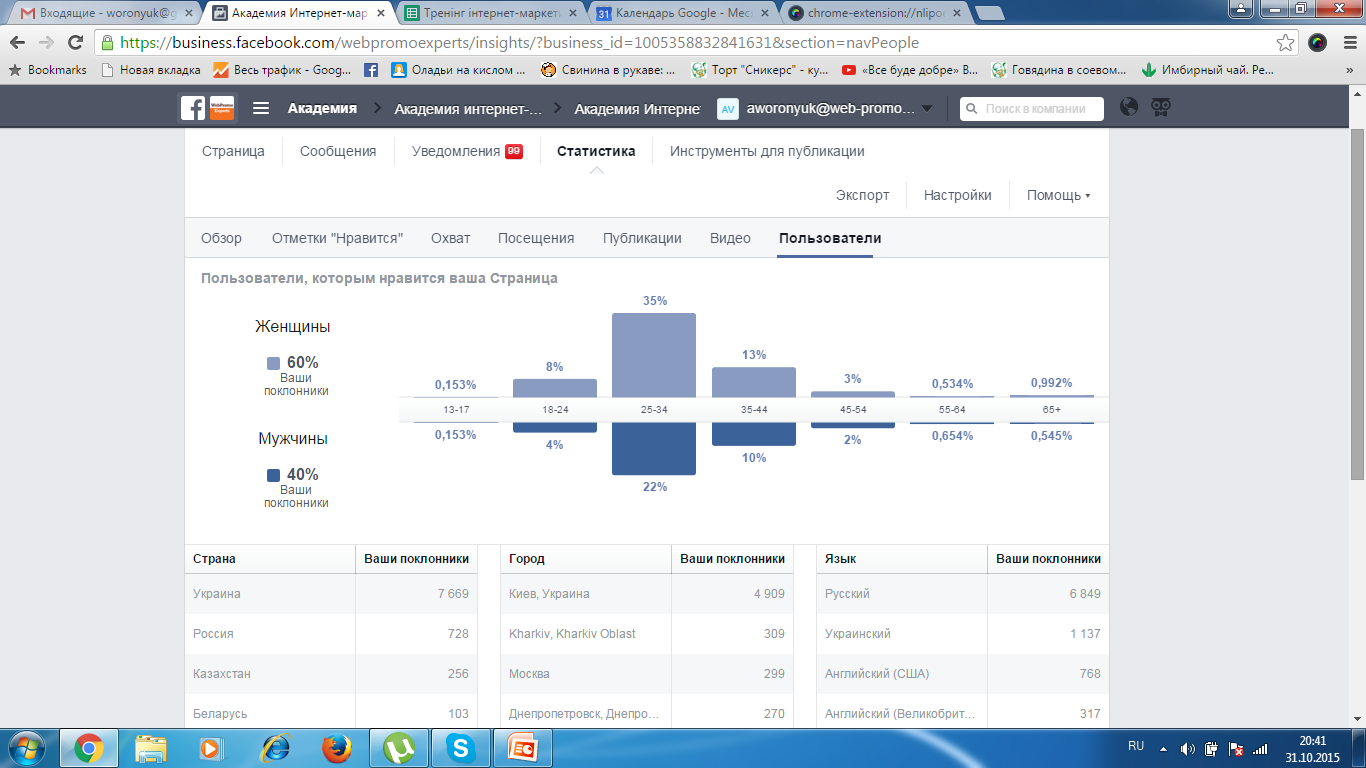 Если аналитики нет
https://adwords.google.com/da/DisplayPlanner/Home
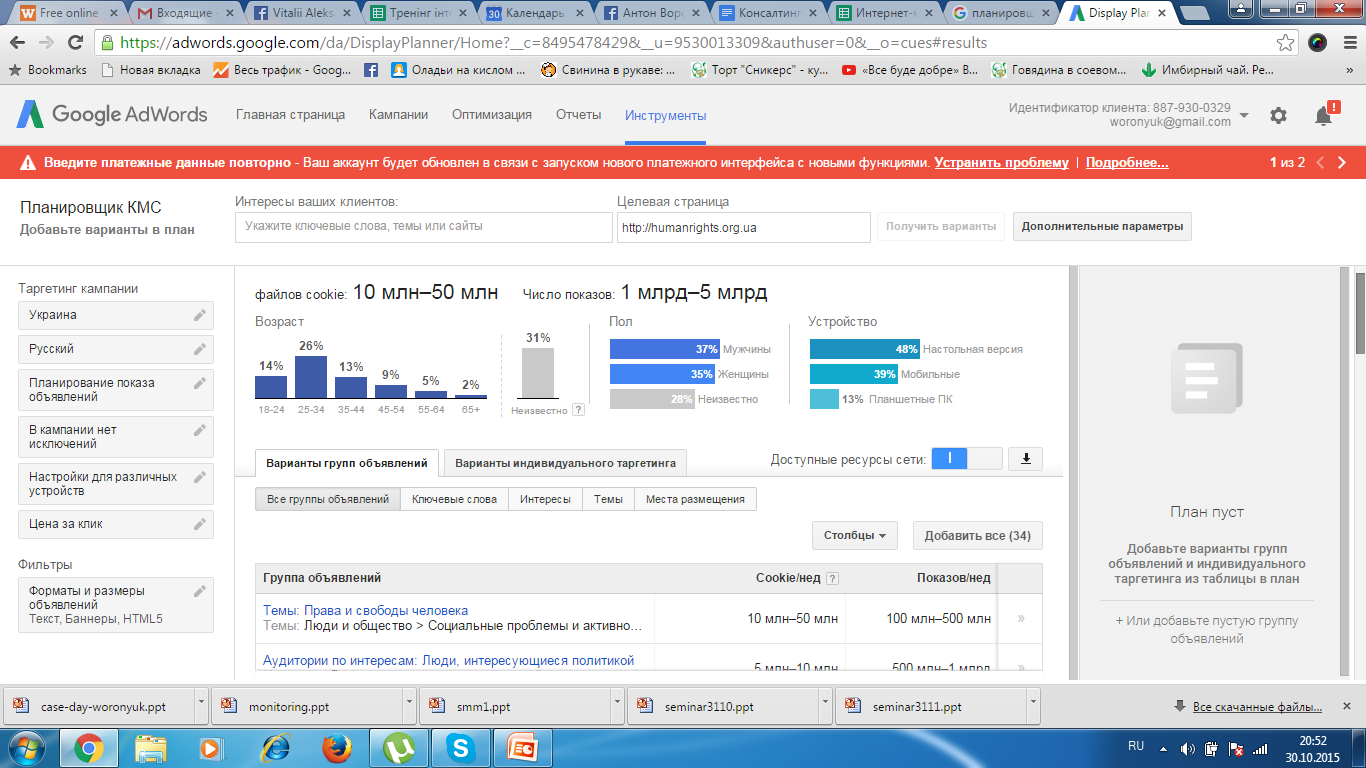 Social Graph Search – бестолковая игрушка
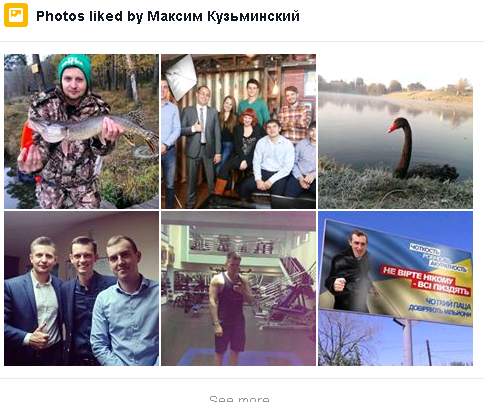 Опросы
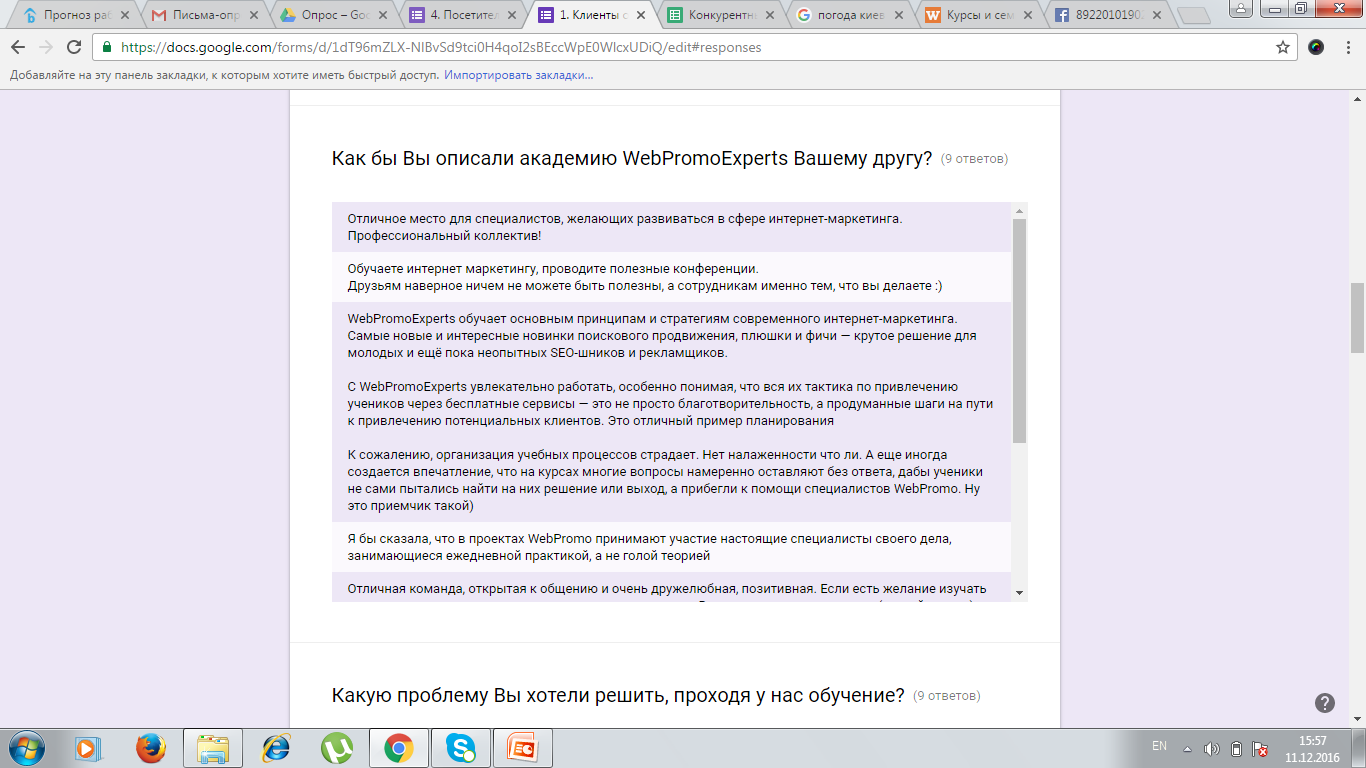 Отзывы в сети
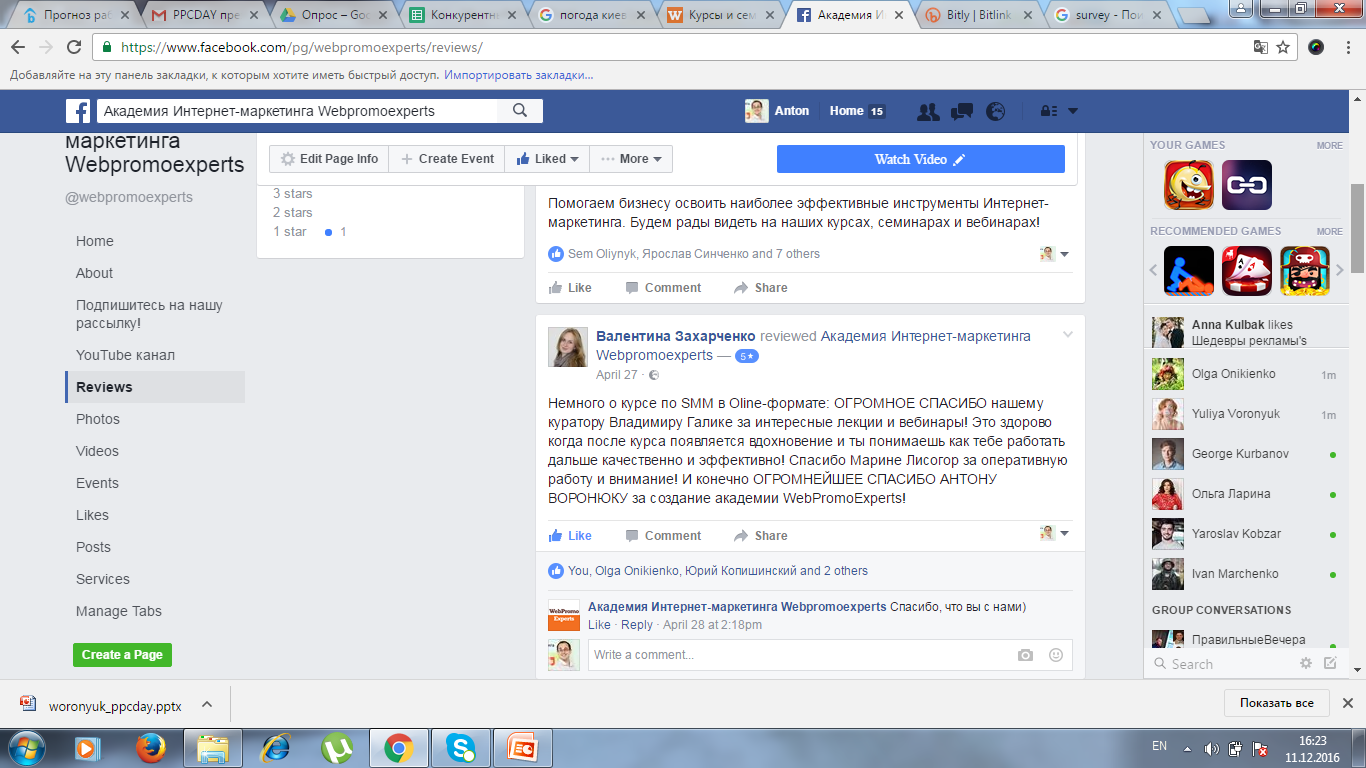 Плохие отзывы в сети
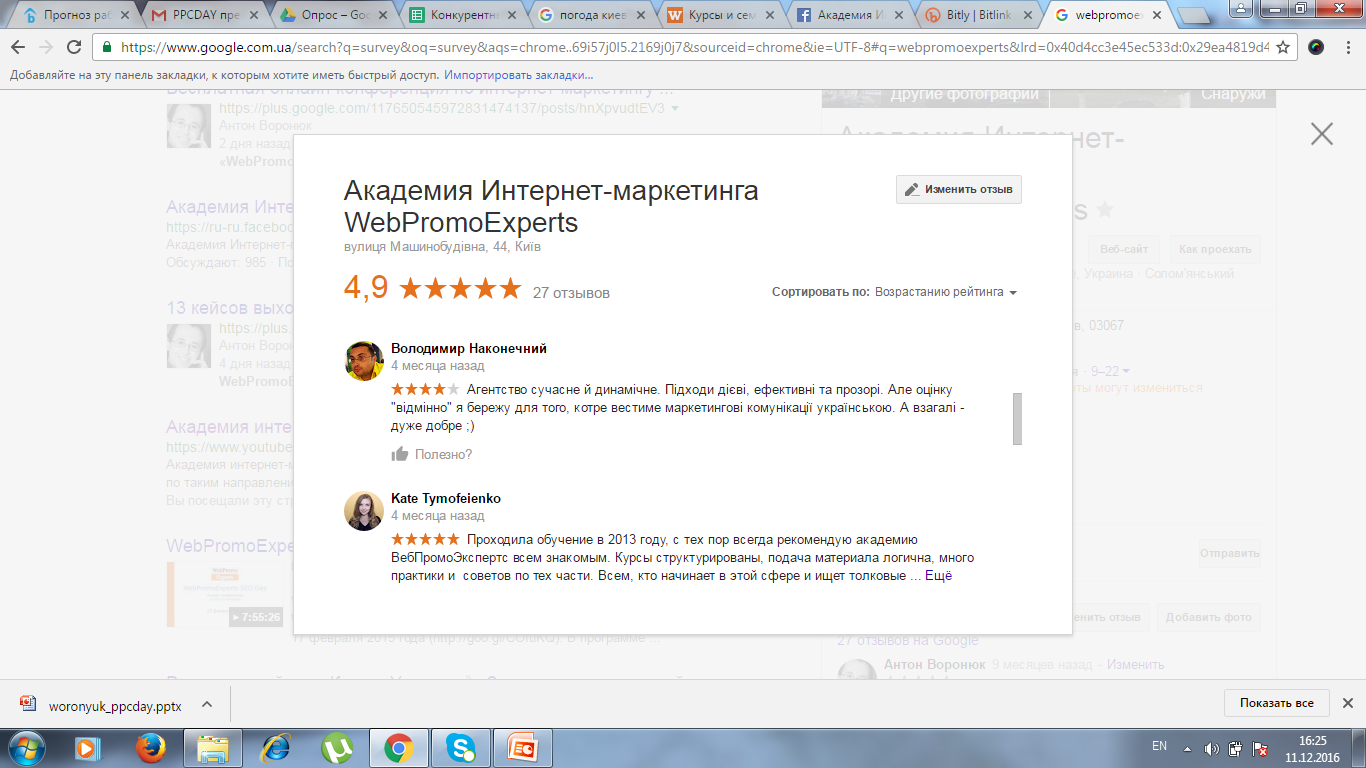 Плохие отзывы про конкурентов
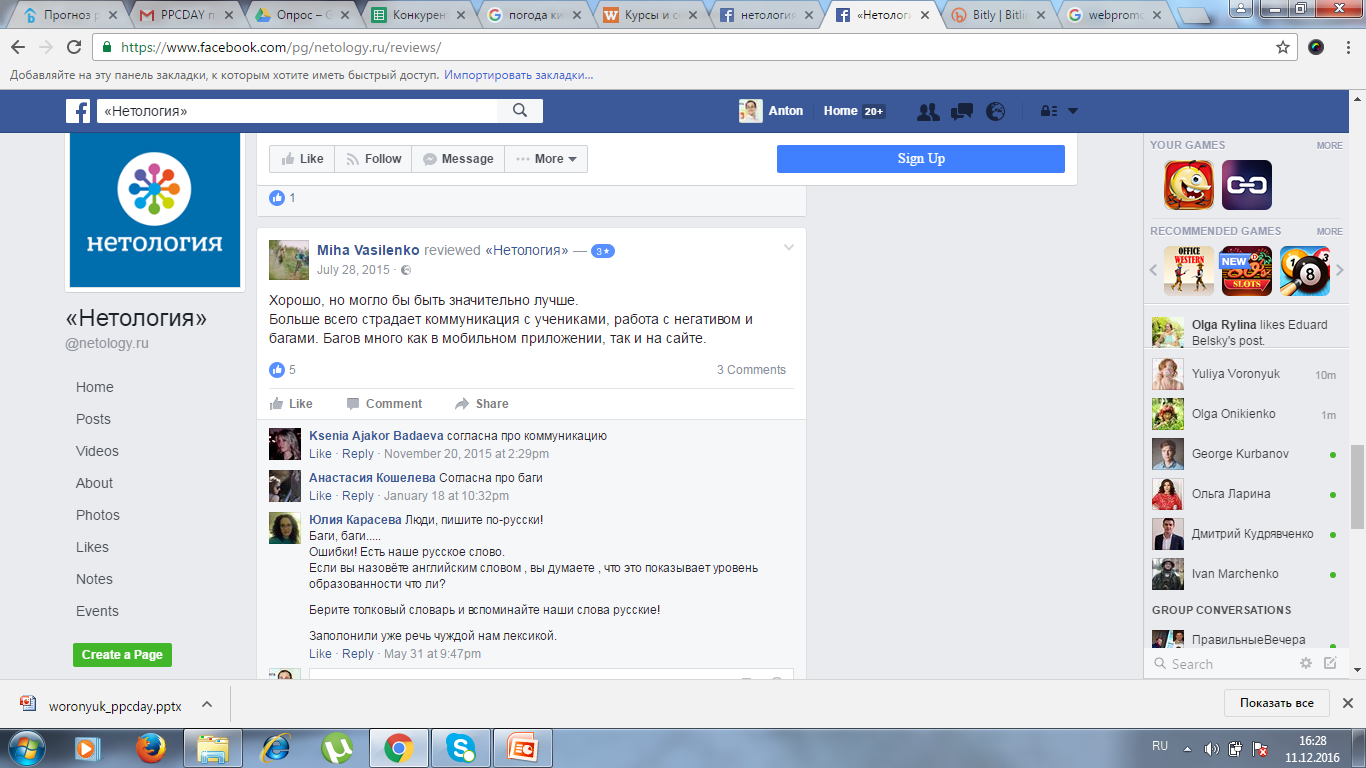 Практика: Рисуем персонажей
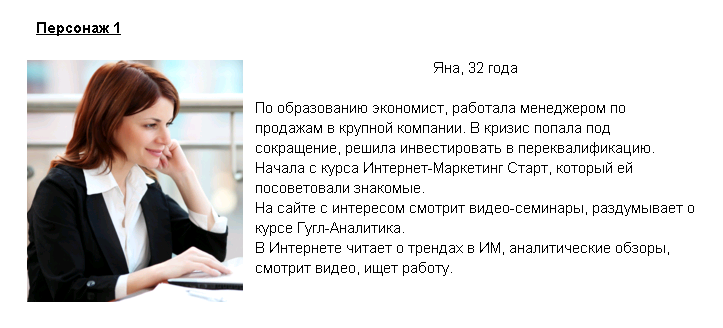 Пример упр. решений №6
Проблема: WebPromoExperts для новичков
Детализируем портер специалиста
Решение – новые форматы
 митапы,  онлайн-митапы
авторские курсы
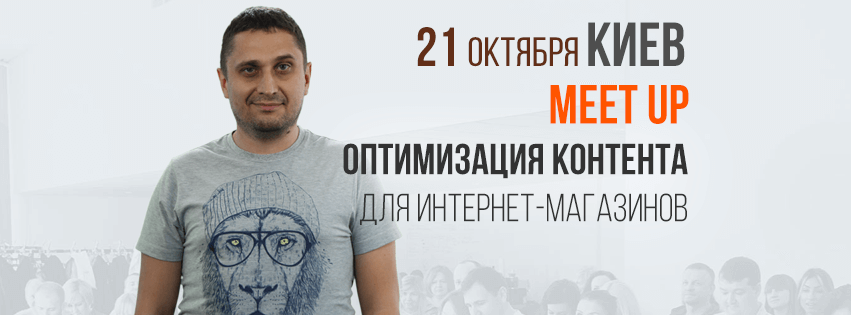 6. Правильно применяем инструменты
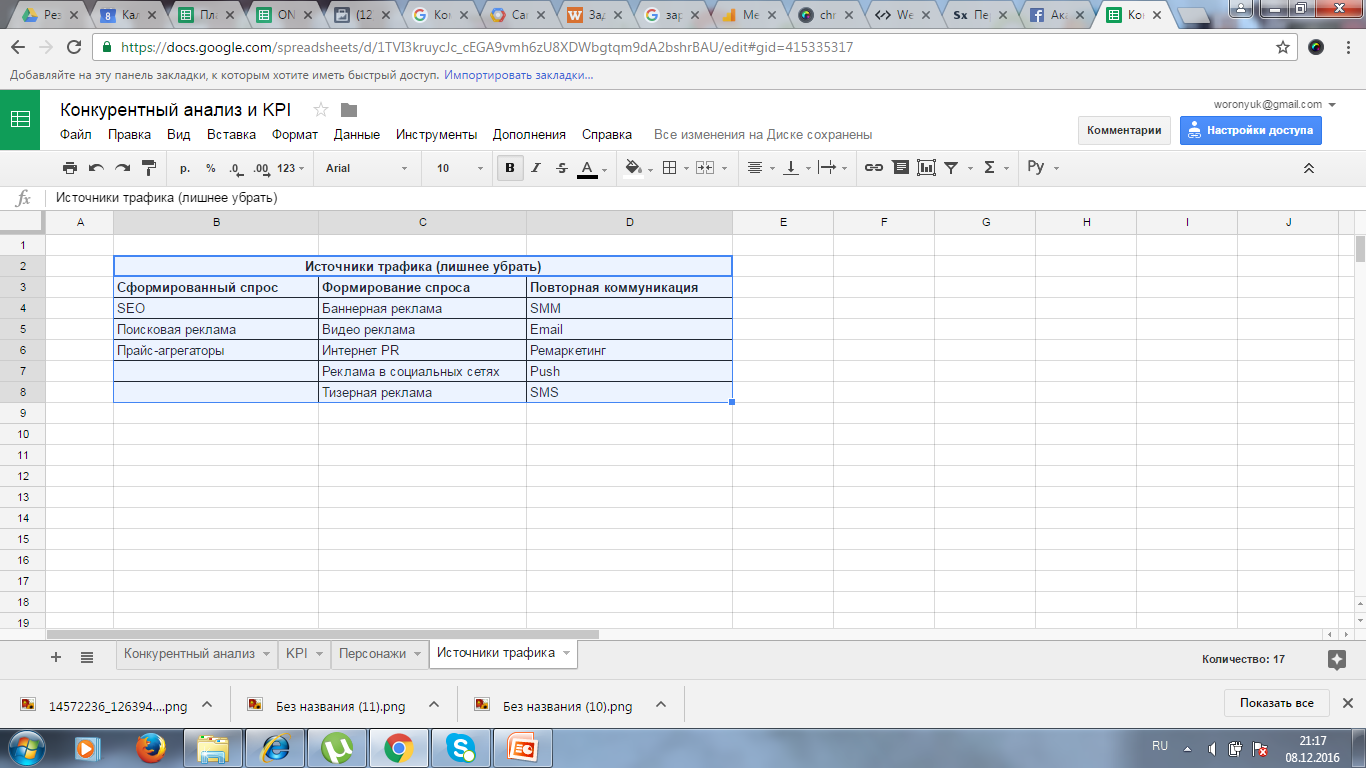 7. Как сделать лучше? Оптимизация
Продукт
Сайт и контент
Трафик
Воронка
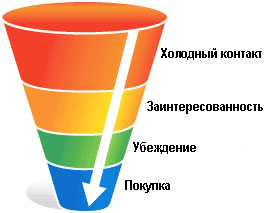 Кейс «Будуй cвоє»
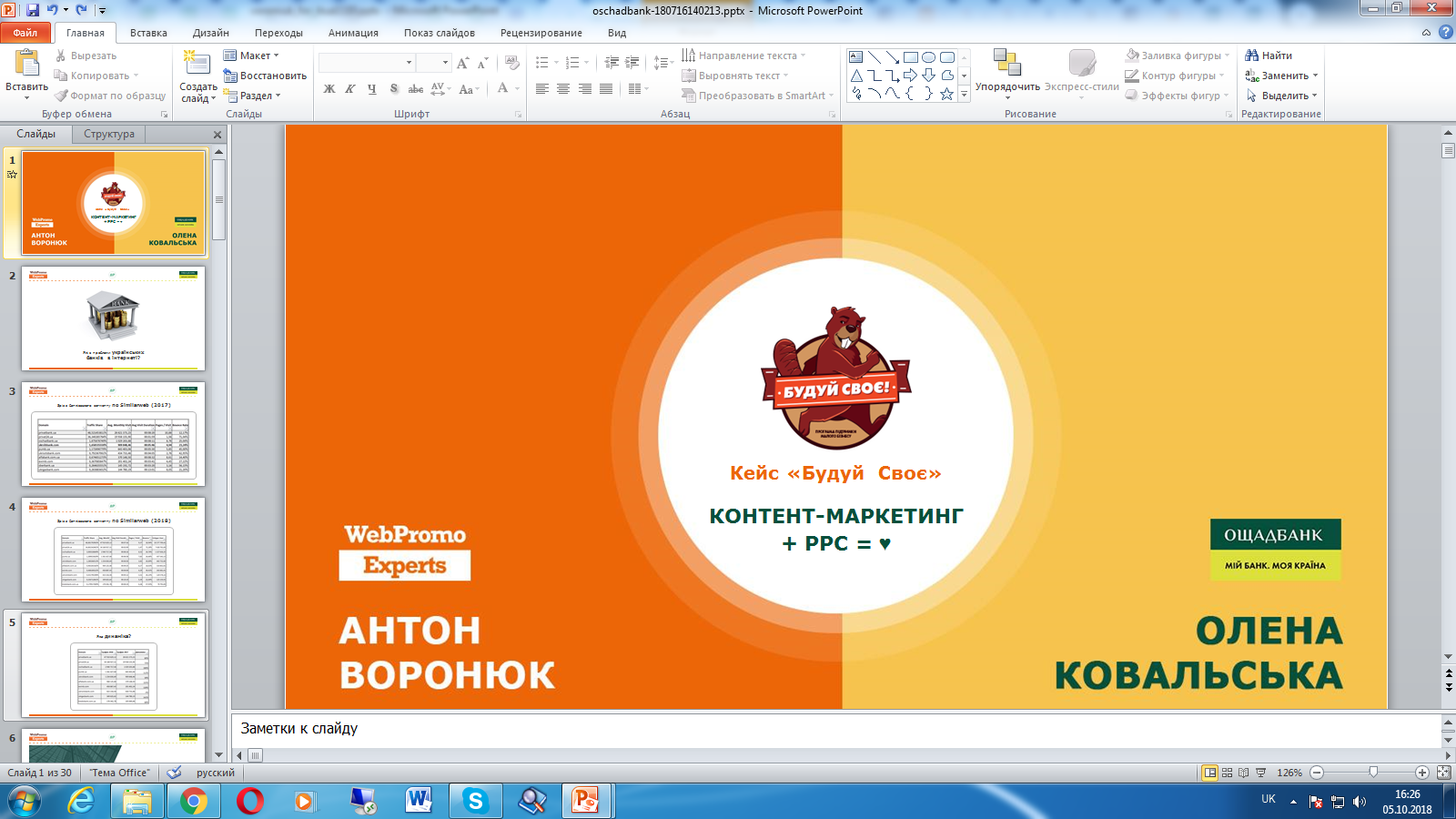 Про Ощадбанк
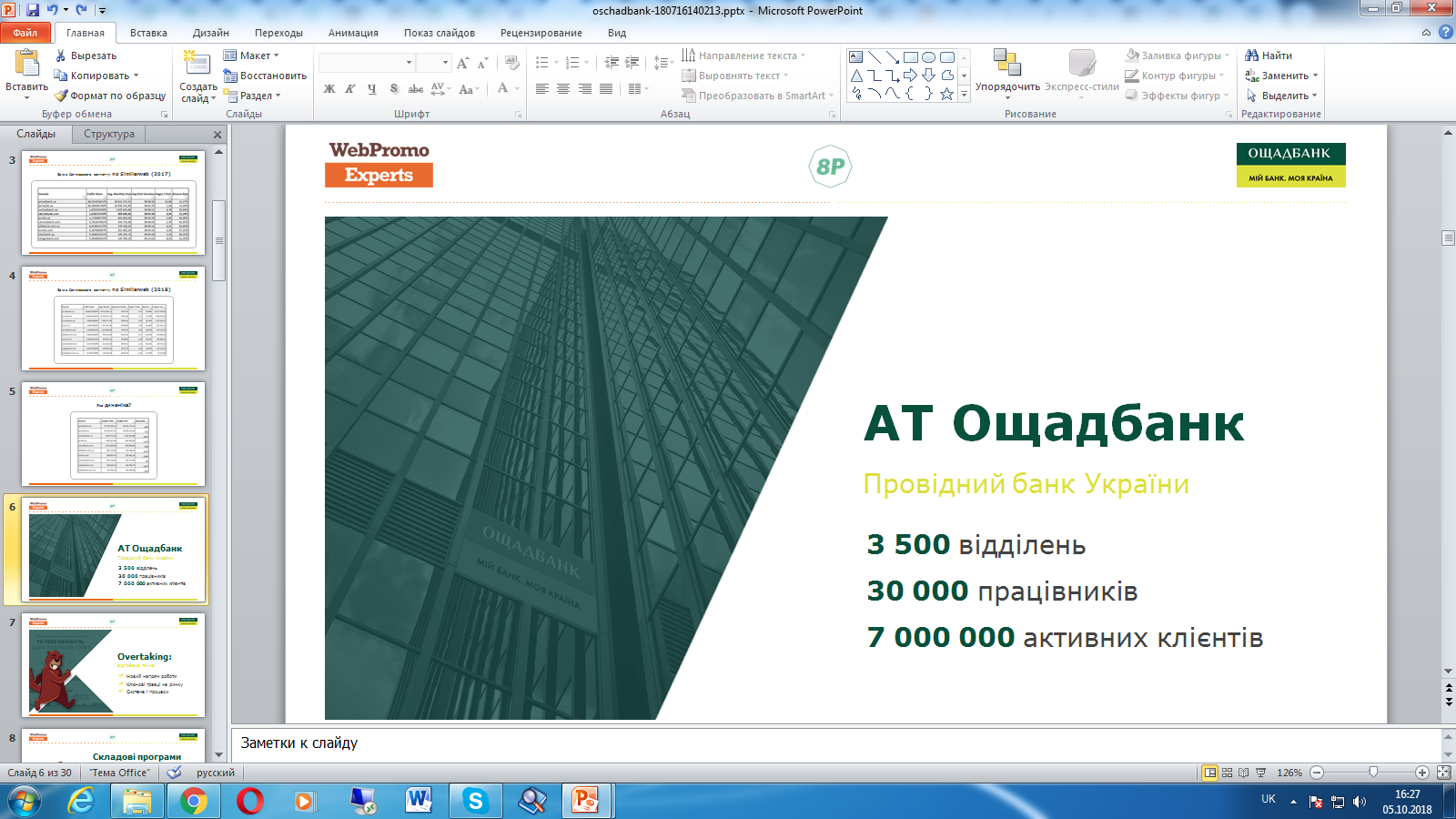 Контент-маркетинг
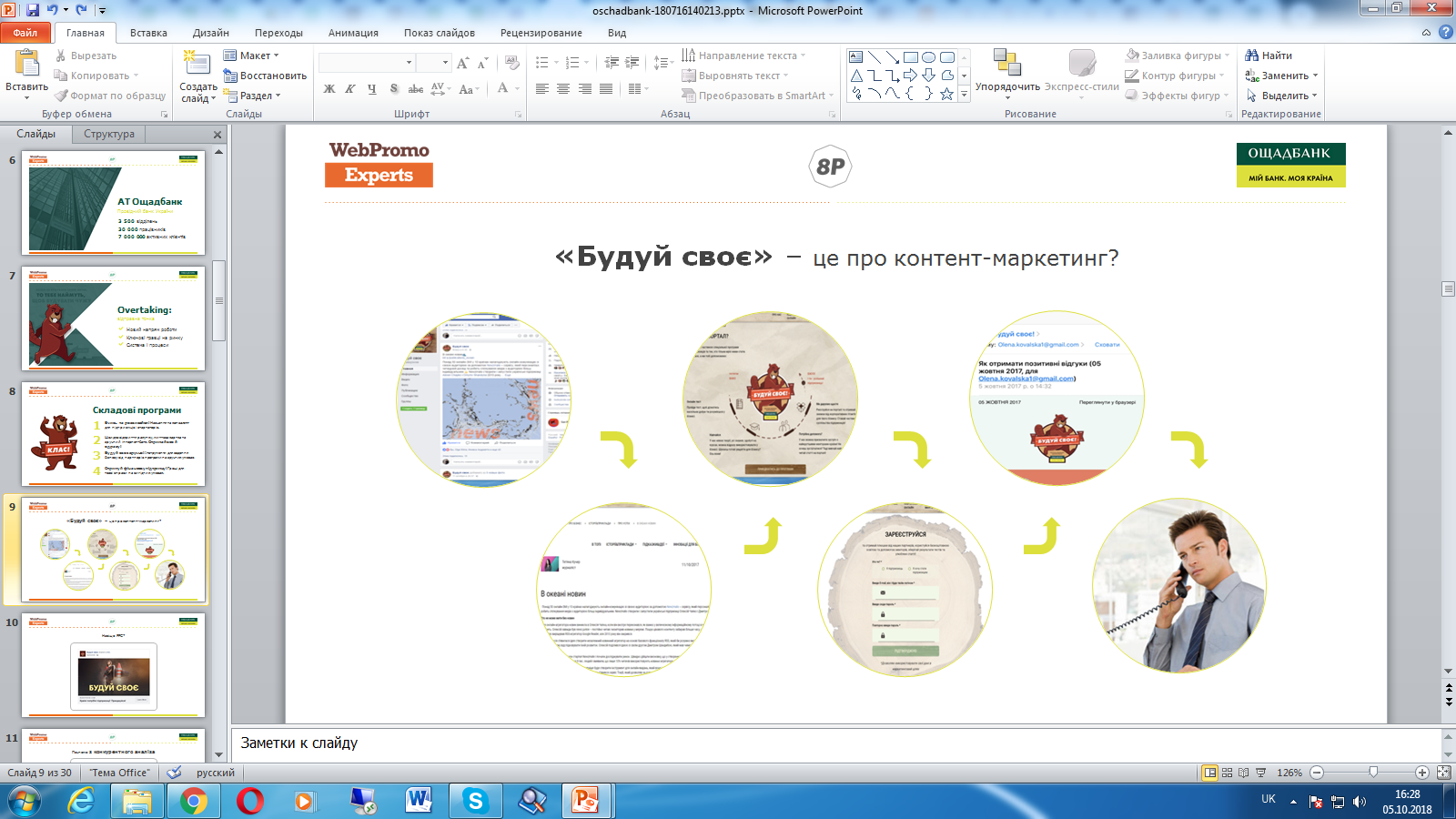 Трафик
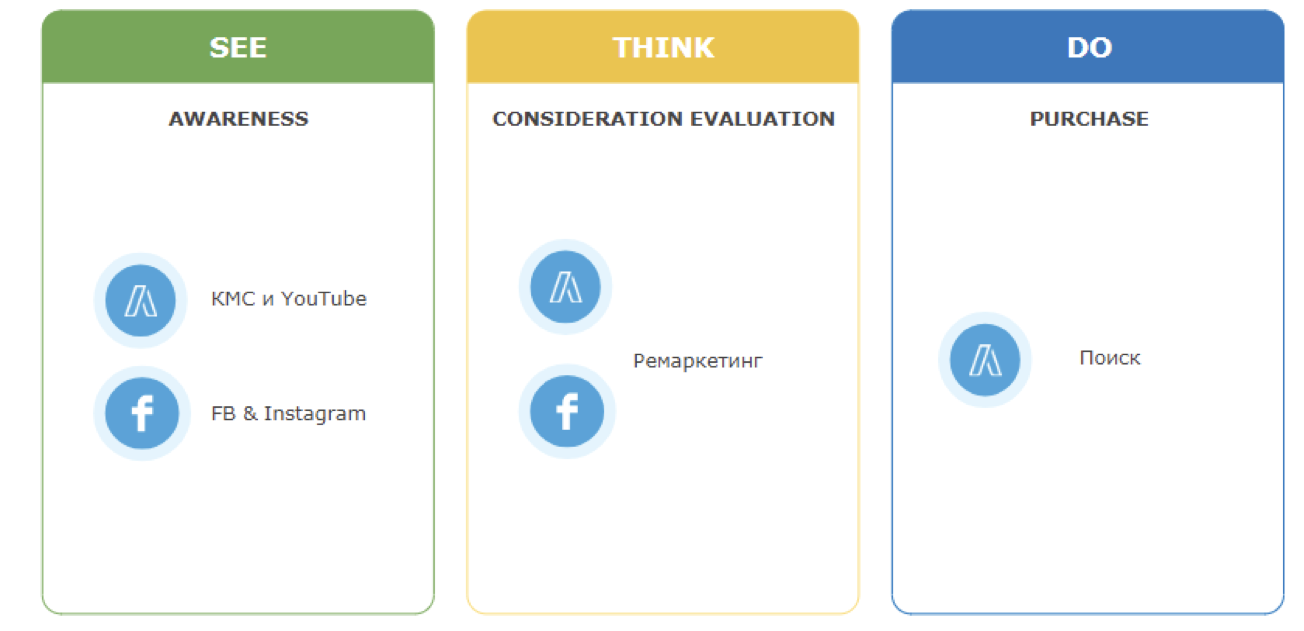 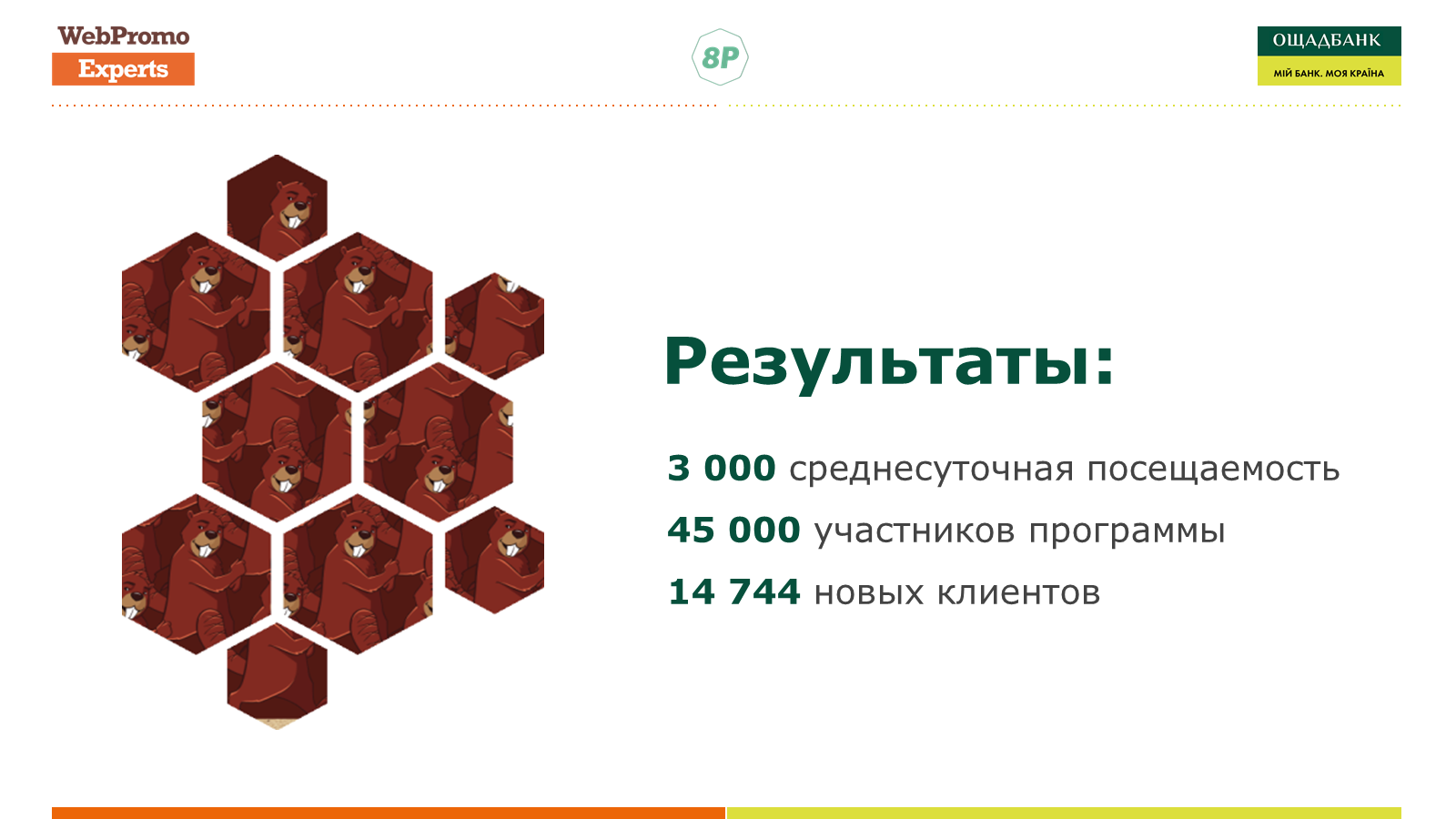 Записи SMMDay: bit.ly/smmdays2018
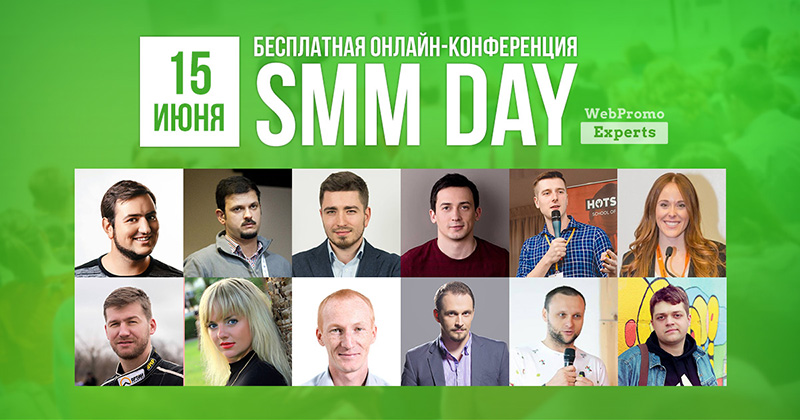 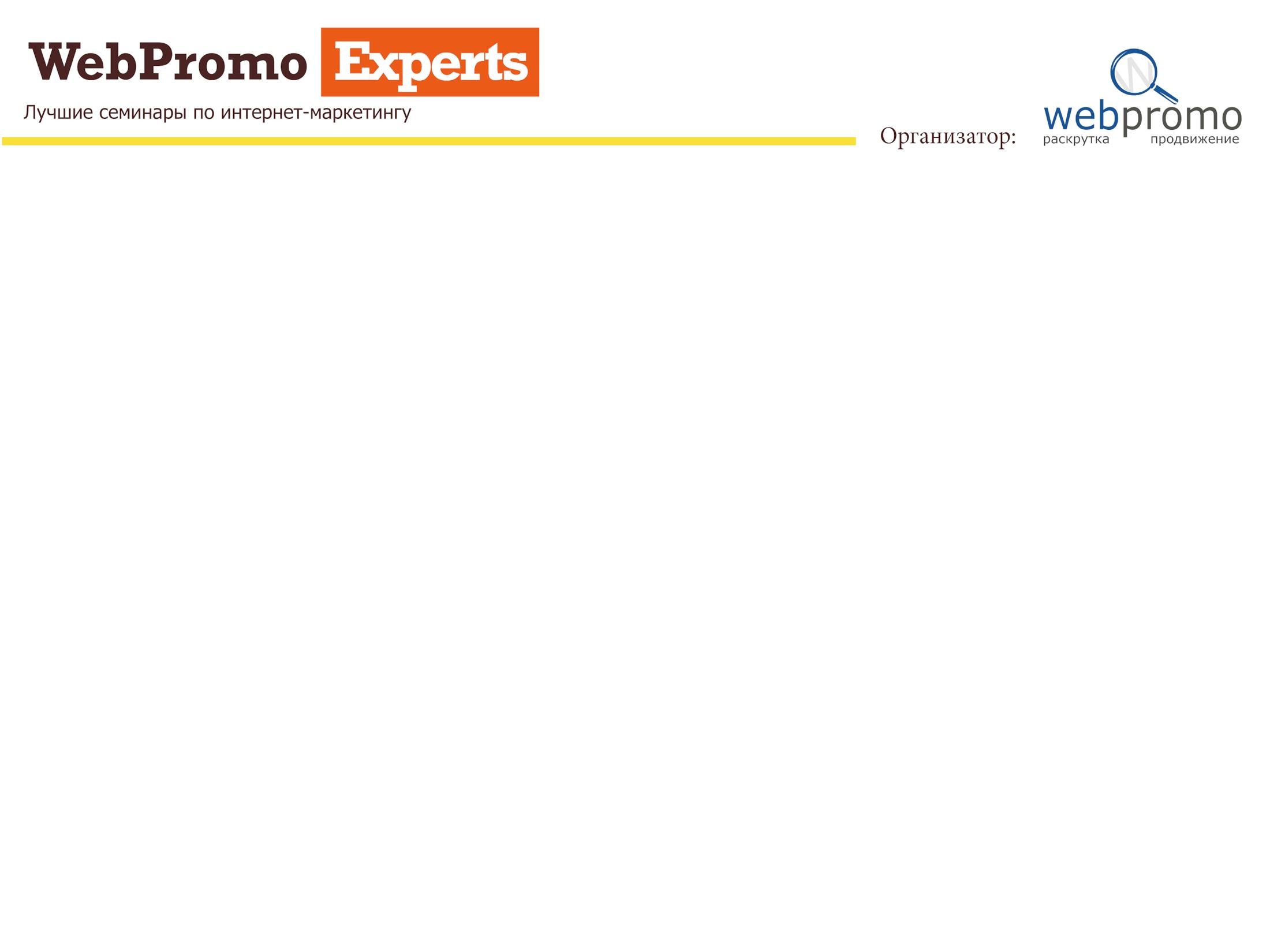 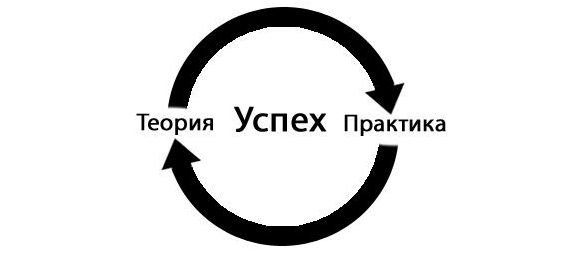 51
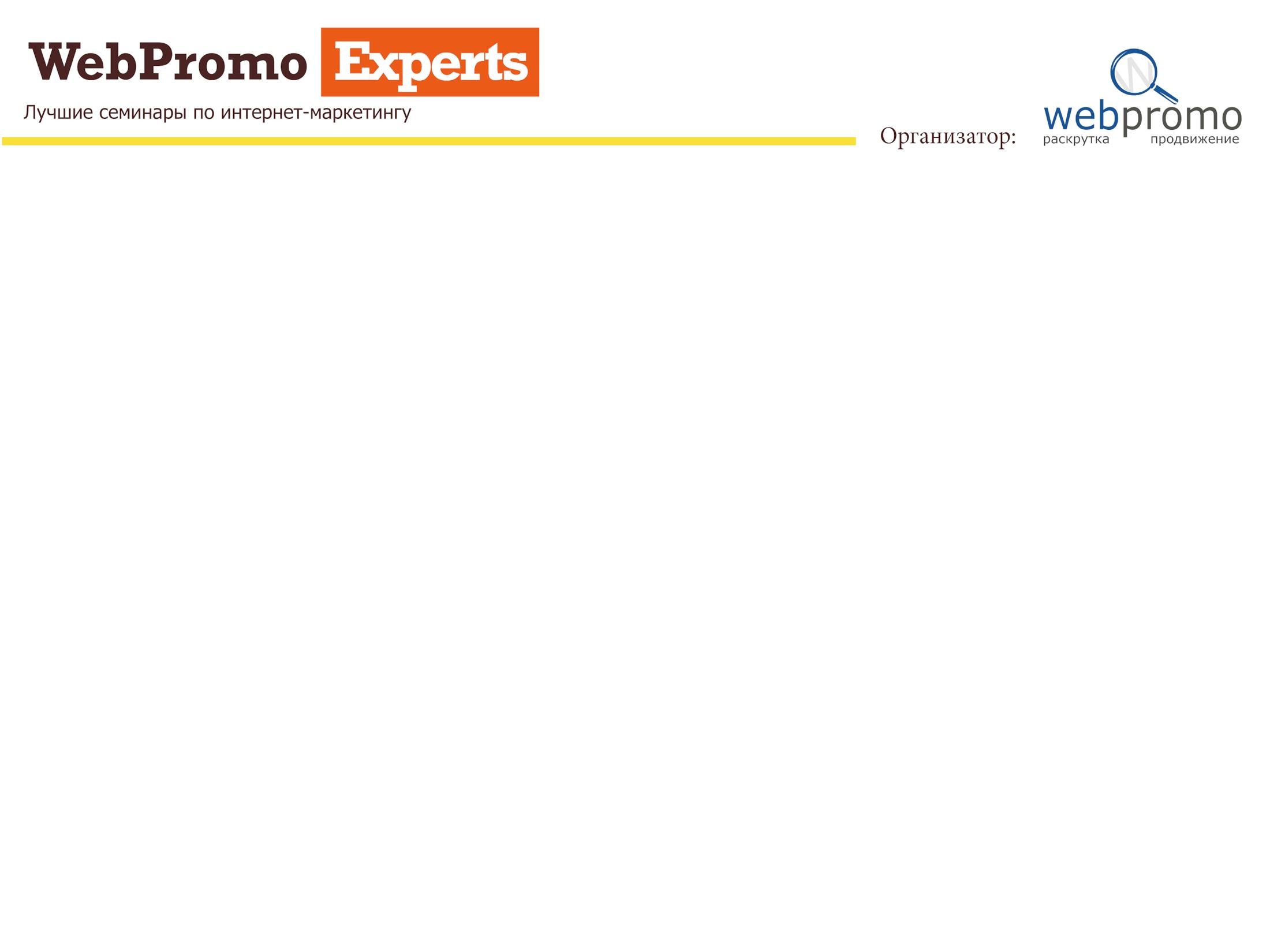 СПАСИБО и УДАЧИ!
aworonyuk@web-promo.com.uahttp://www.facebook.com/anton.woronyukhttp://twitter.com/googleseosecret
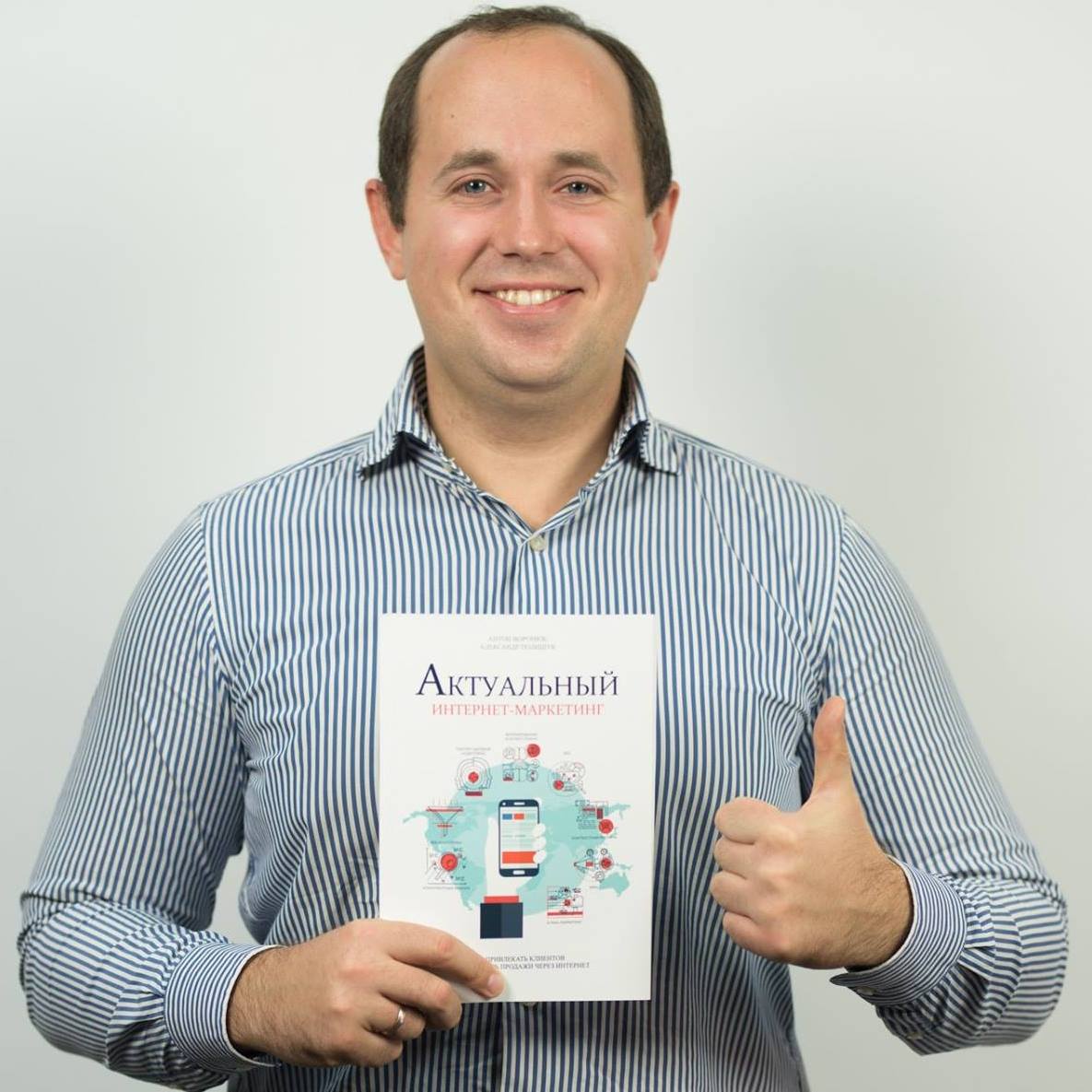